NoteFirst 文献管理软件&团队协作系统
产  品  介  绍
西安知先信息技术有限公司
产品功能介绍
产品优势与发展
01
02
03
目录
常见问题
产品定位
产品架构
功能介绍
发展历程
01
产品功能介绍
文献管理软件产品定位
NoteFirst 在分析国内外文献管理、知识管理、协同工作、科学社区等软件功能的基础上，结合中国科研人员的文化特点、使用习惯，实现了团队科研协作和个人知识管理的统一，为科研人员提供文献、笔记、知识卡片、实验记录等资源的便捷管理，文献订阅，参考文献自动形成，电子书自动形成等功能；在此基础上，科研人员把个人资源一键分享给团队，实现团队资源的积累，达到科研协作的目的。
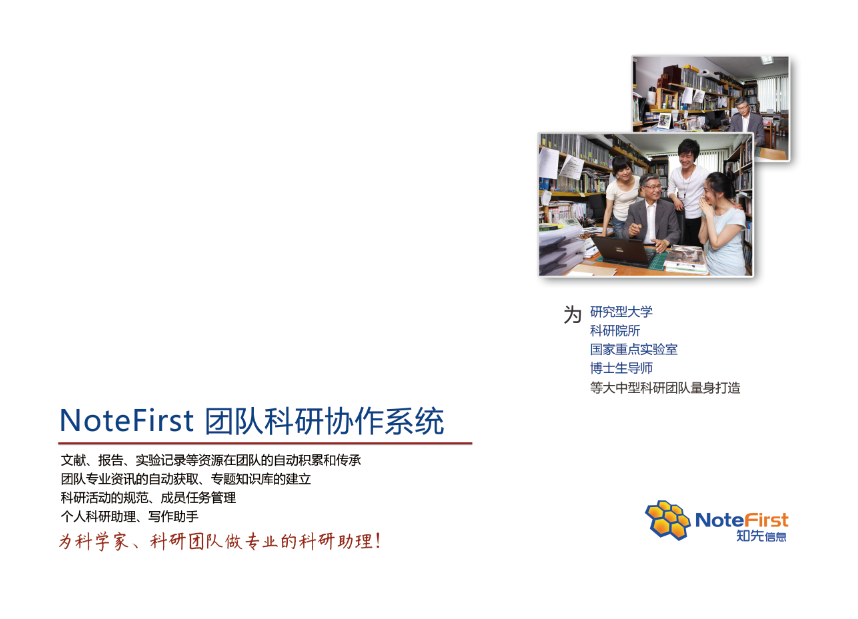 文献管理软件发展历程
Ver 5.0 （2018-1）
文献管理软件Web版
团队协作升级版
Ver 1.0（2010-6）
Ver 1.4（2011-3）
Ver 2.0（2011-10）
Ver 3.0 （2012-4）
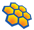 网络版文献管理软件
团队协作
知识卡片
文献订阅
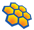 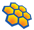 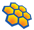 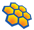 文献管理软件产品架构
文献管理软件
（客户端）
团队协作系统（Web端）
资源分享
文献管理
云服务器
团队文献
论文写作
团队文档
文献订阅
个人知识库
知识卡片
对电脑系统的要求
Windows 10/Windows 8/Windows 7/Vista/2003/XP

MS Office 2003/2007/2010/2013/2016

WPS Office 个人版/专业版

IE8.0及以上版本或使用IE内核的浏览器

硬盘容量不低于1G
NoteFirst文献管理软件操作界面
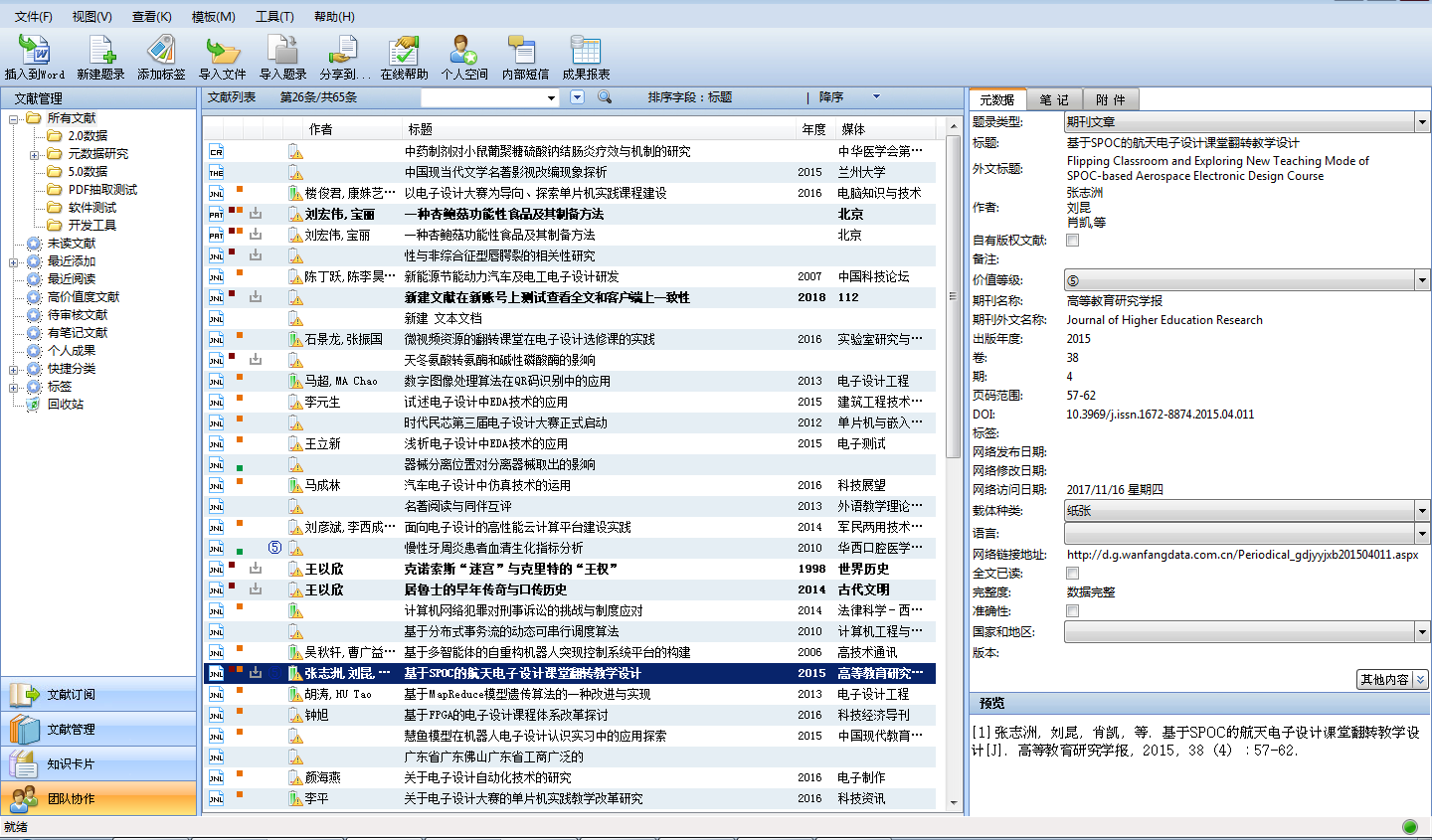 快捷键
查看题录元数据、笔记与附件
虚拟文件夹
快捷分类
题录列表
功能模块
格式预览
功能模块介绍
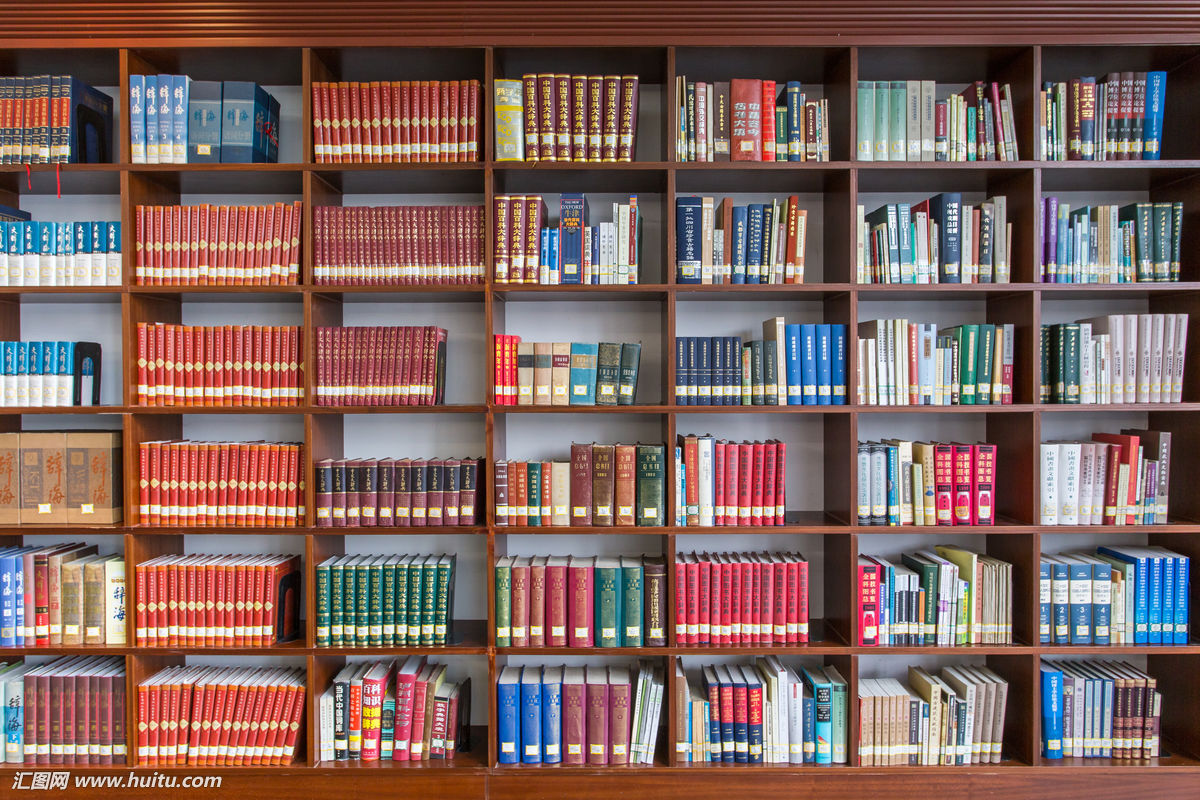 获取文献
一键获取
可把SCI、EI、ScienceDirect、IEEE、PubMed、知网、万方等数据库的文献一键收藏，自动抽取作者、标题、期刊、年卷期等元数据信息，并支持下载全文。

导入文献
可批量导入从SCI、EI、知网、万方等数据库网站导出的指定格式文件的文献。

导入文件
支持导入PDF、word、Excel、rar等格式文件作为文献，其中PDF格式的文件支持抽取全文标题，并自动进行元数据补充。

手动添加
支持用户手动逐项录入文献元数据添加文献。
文献管理
获取文献 - 一键获取
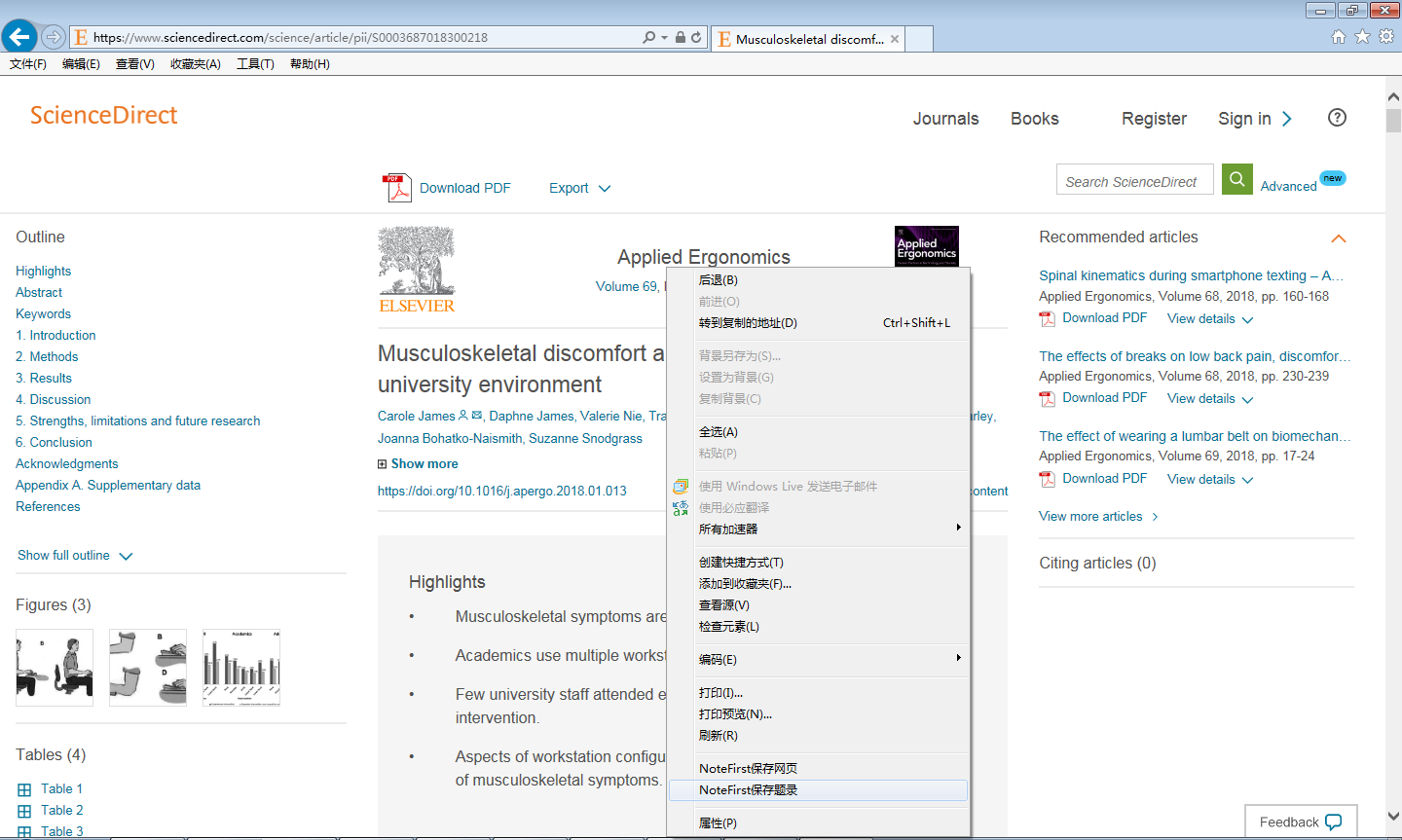 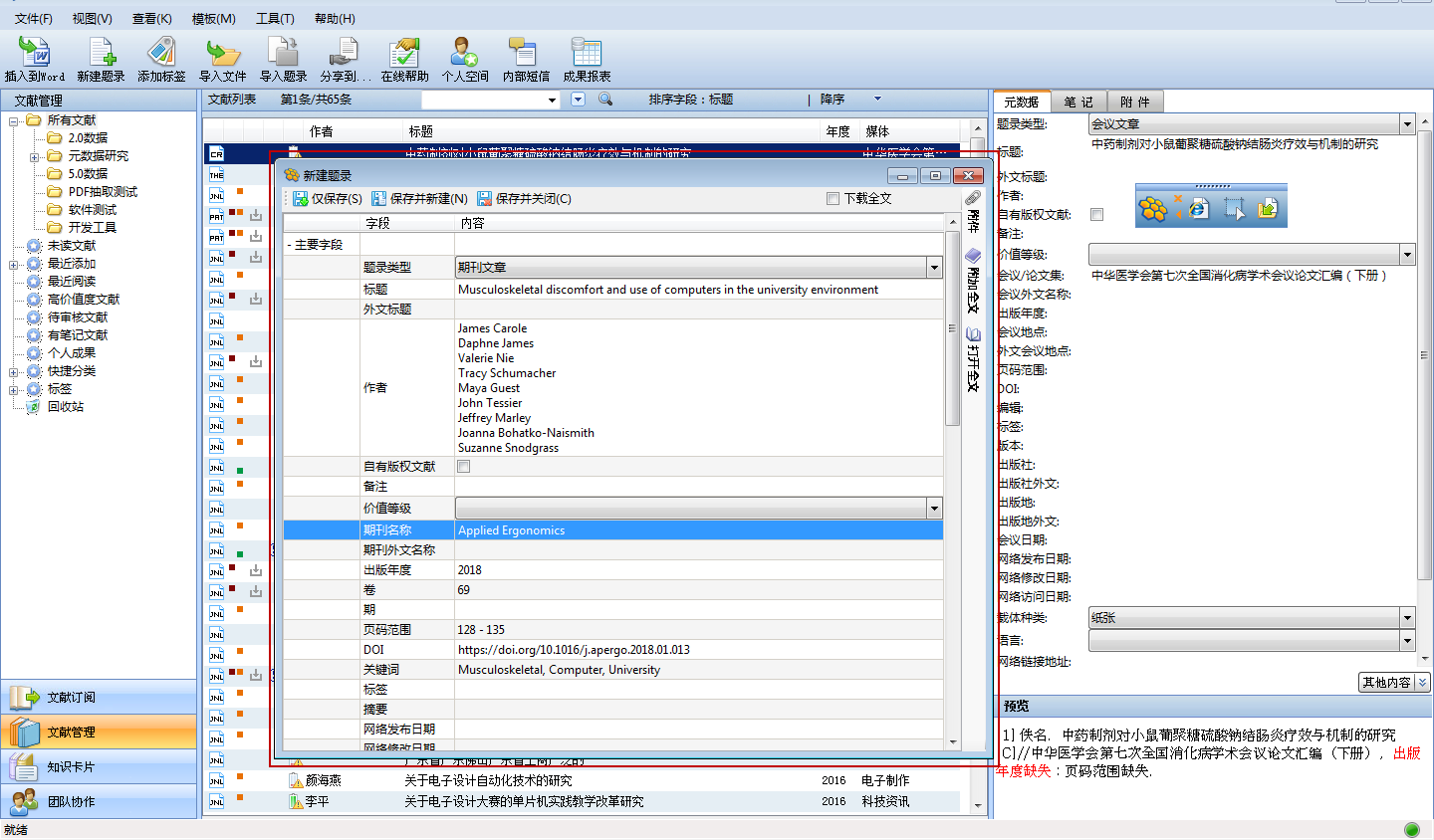 在浏览器上点击鼠标右键，选择“NoteFirst保存题录”
一键获取 - 数据比对
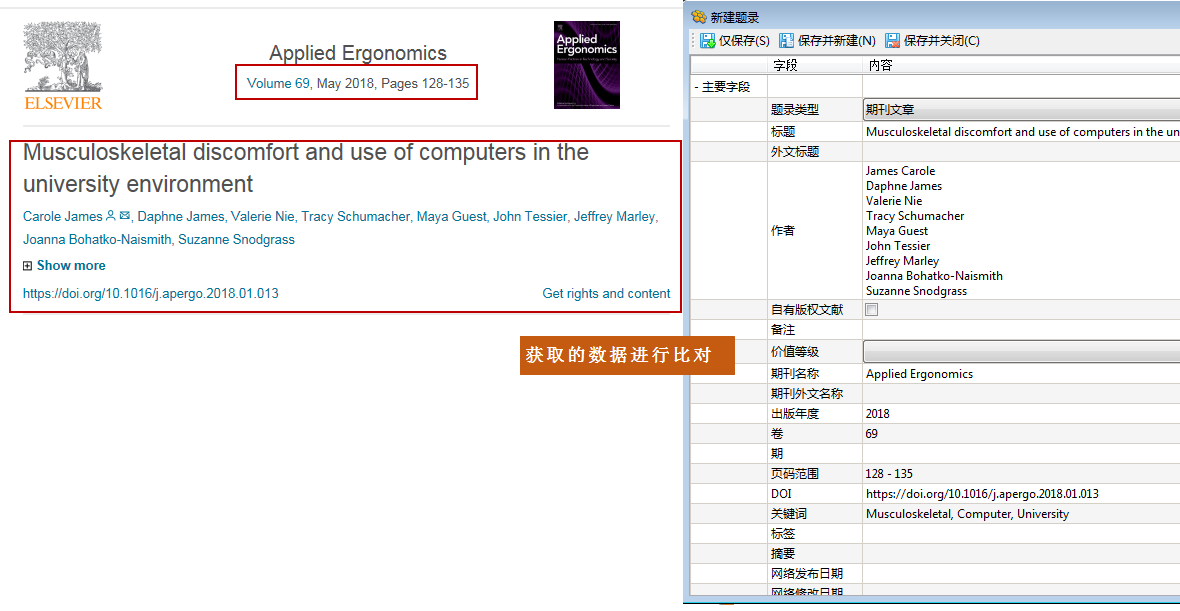 获取文献 - 导入文献<一>
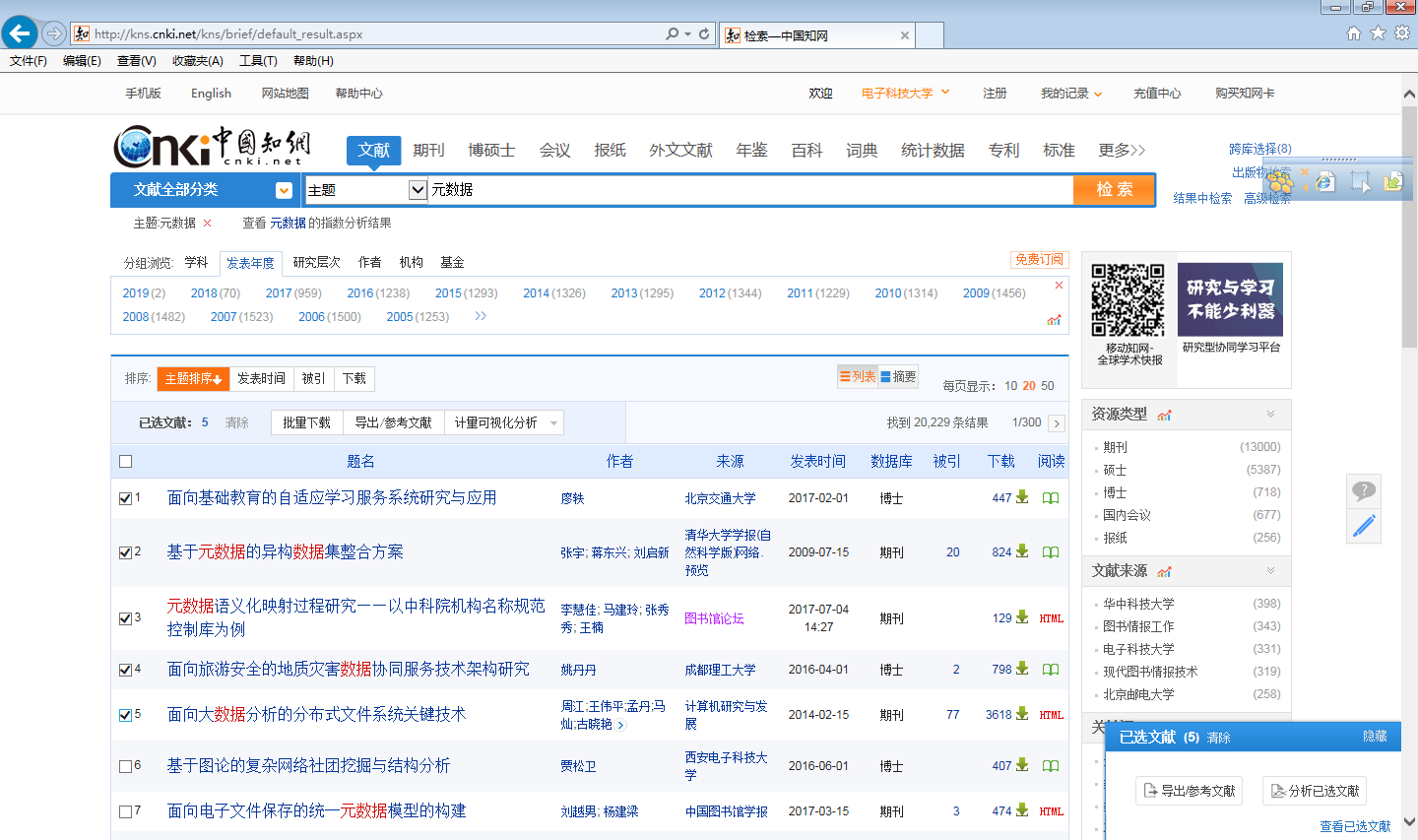 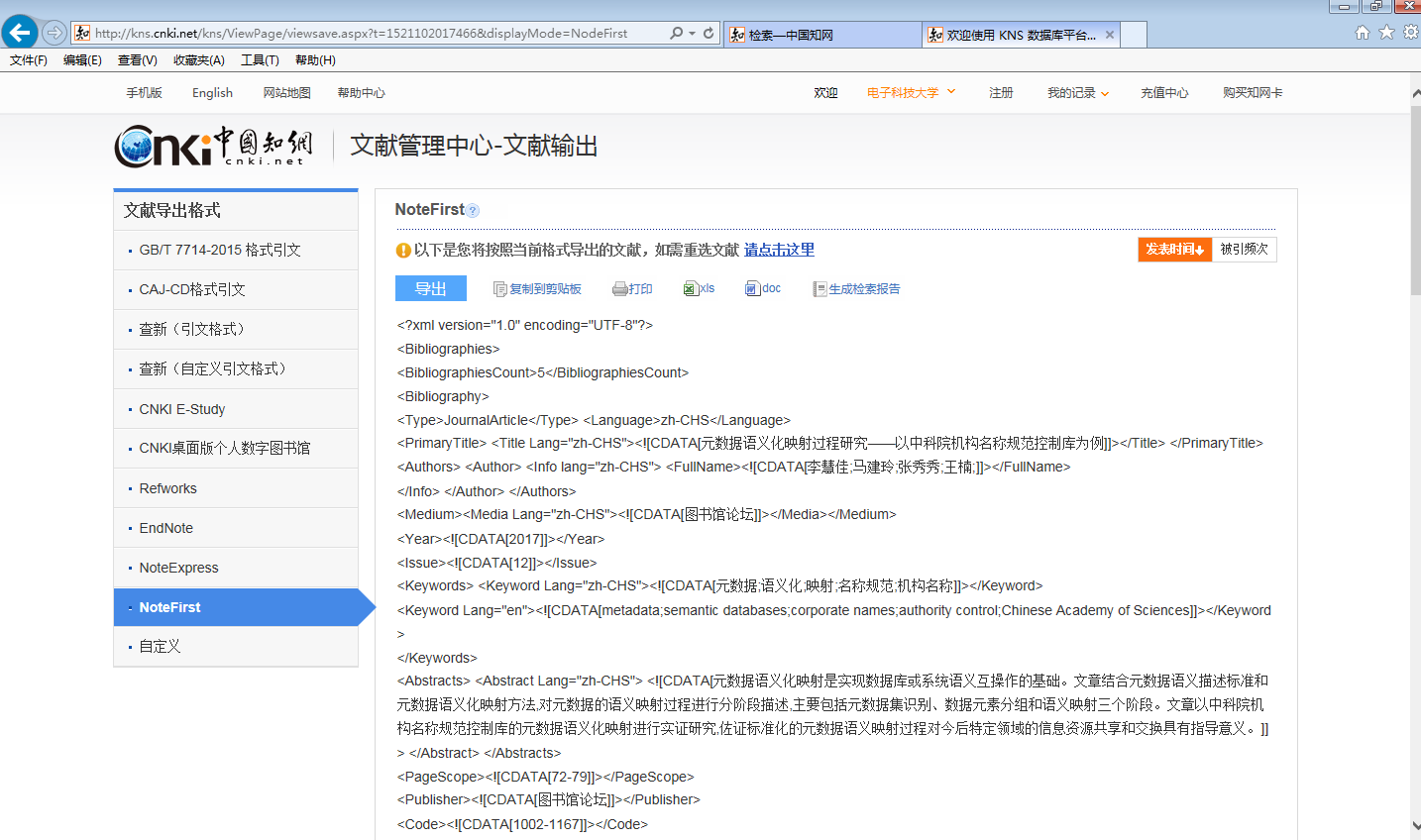 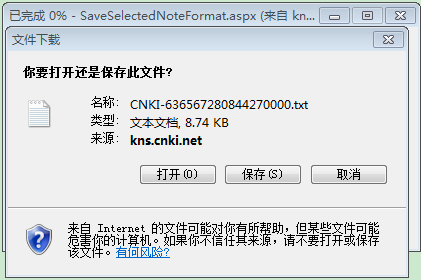 获取文献-导入文献<二>
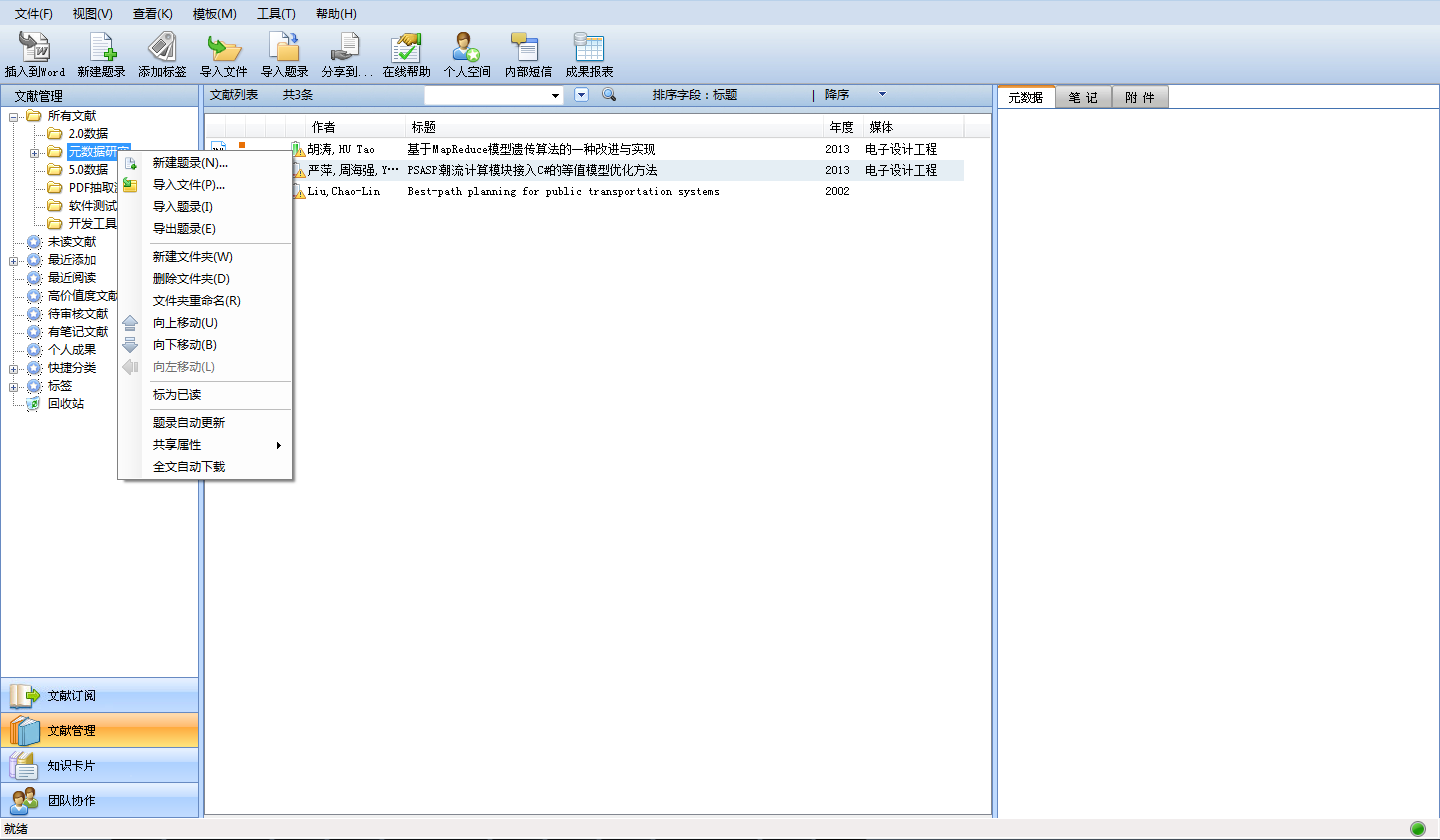 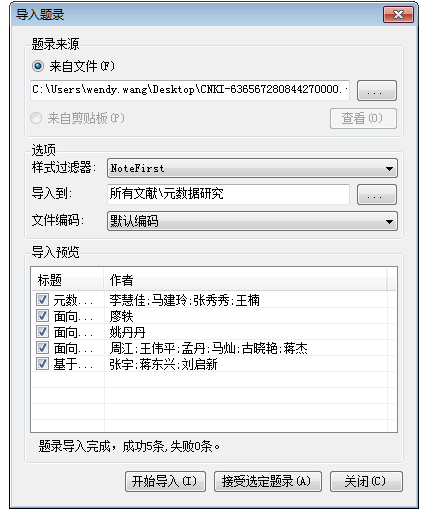 获取文献-导入文献<三>
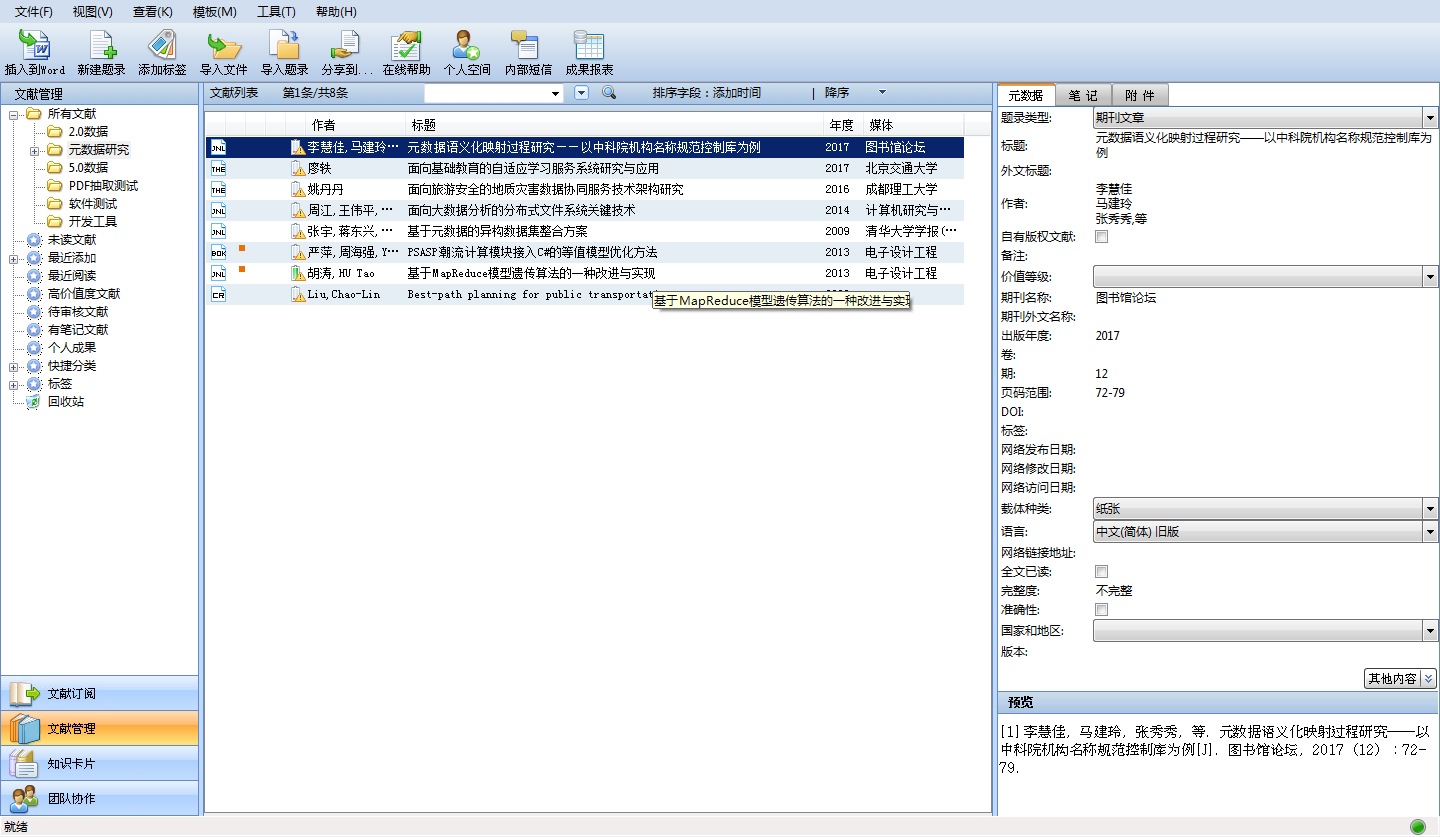 获取文献-导入文件
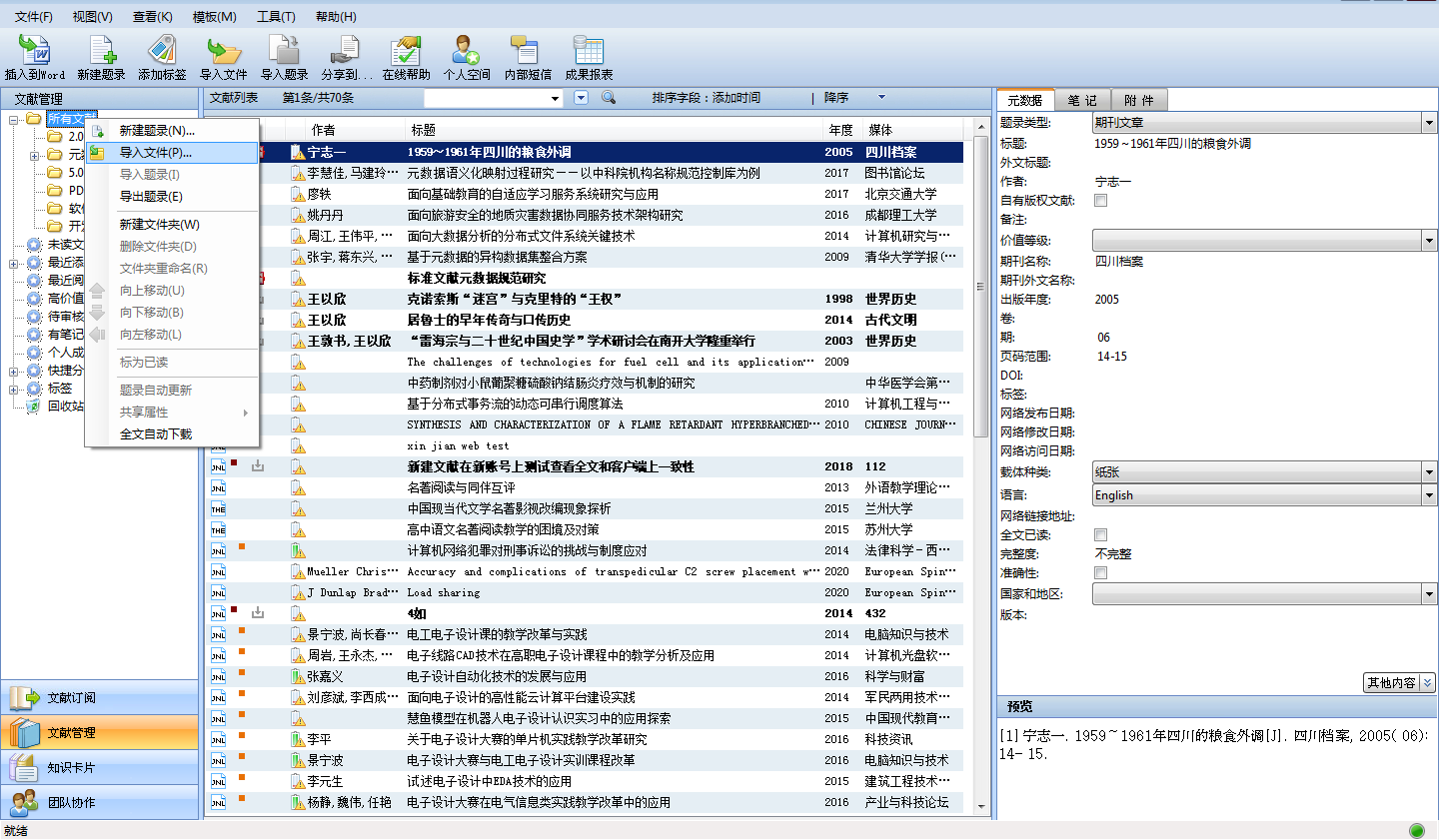 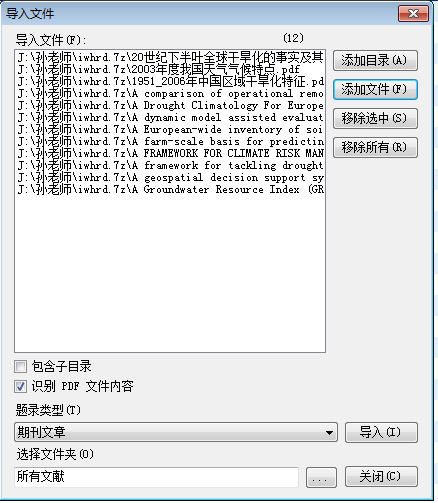 获取文献-手动添加
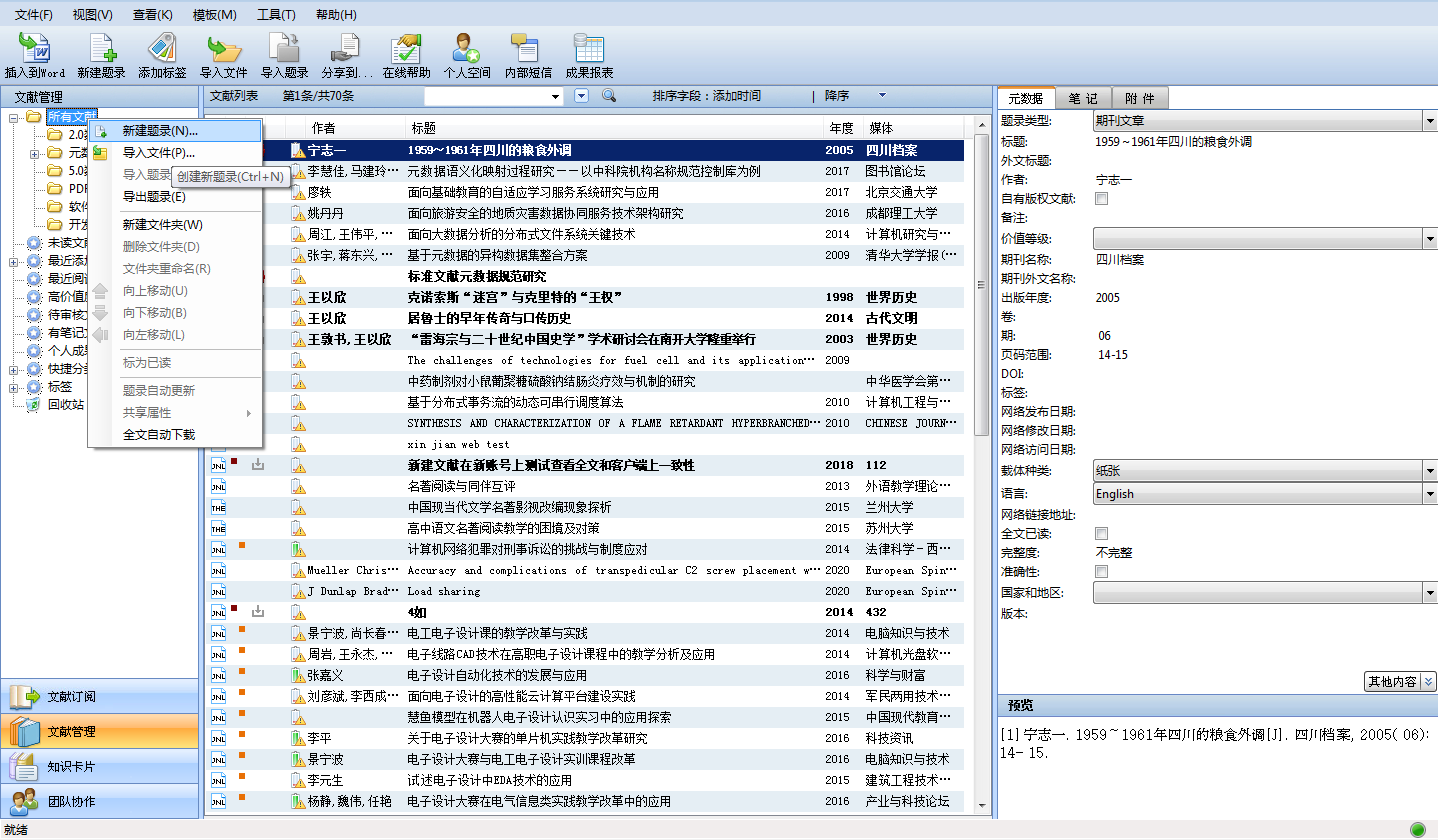 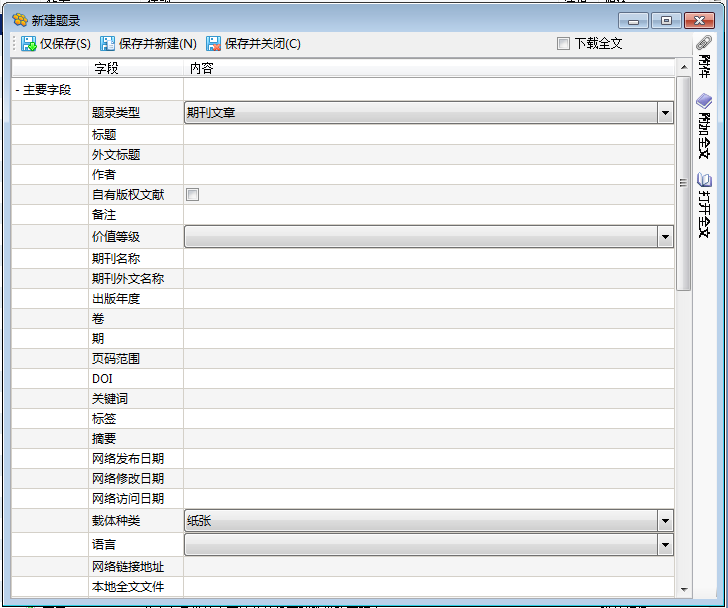 逐项录入信息
功能模块介绍
题录自动更新
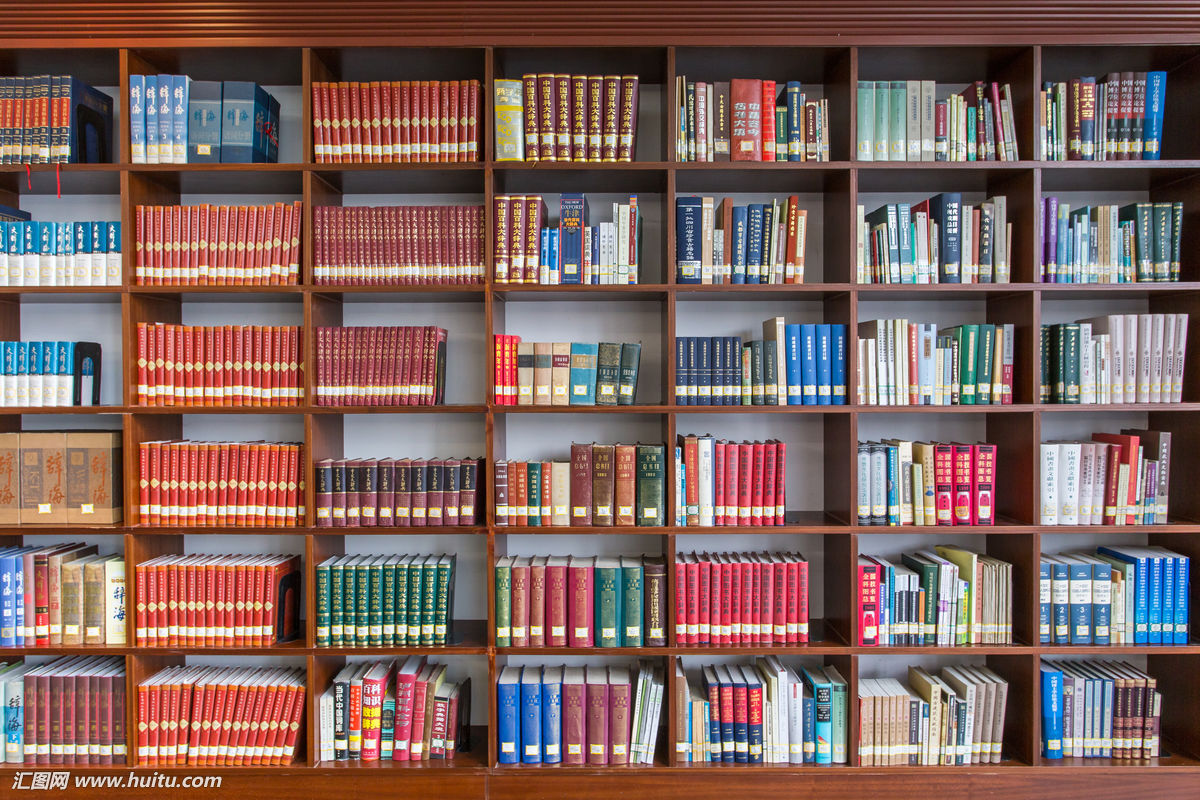 当题录的元数据不完整时，可在指定的数据库网站自动进行元数据补充。
全文自动下载
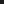 可自动下载文献对应的全文（需要全文的访问权限），支持OA全文的自动下载（不需要权限）。
内置PDF阅读器
文献管理
NoteFirst提供PDF阅读器功能，并支持批注、高亮等标注功能。
文献管理-题录自动更新
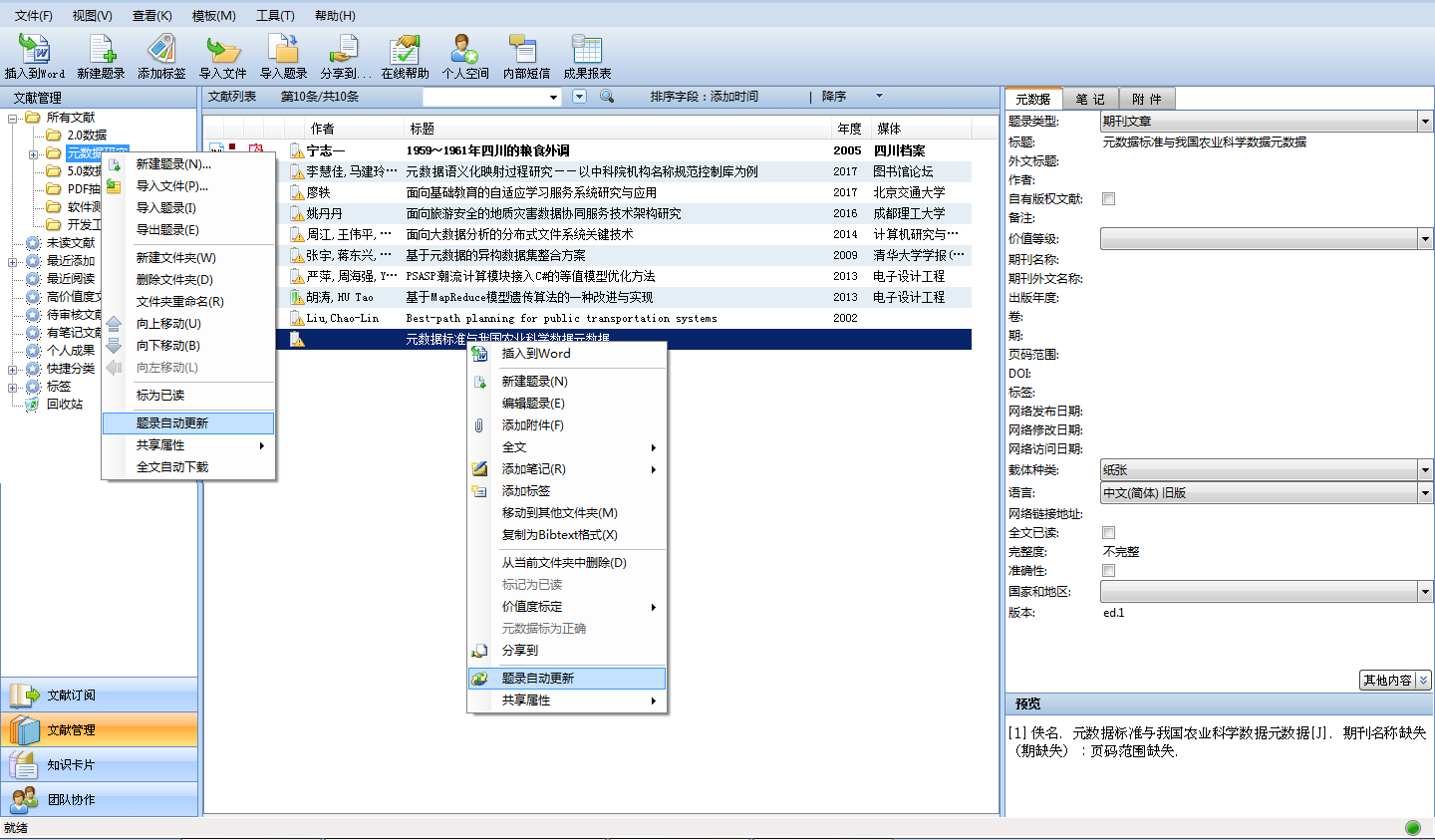 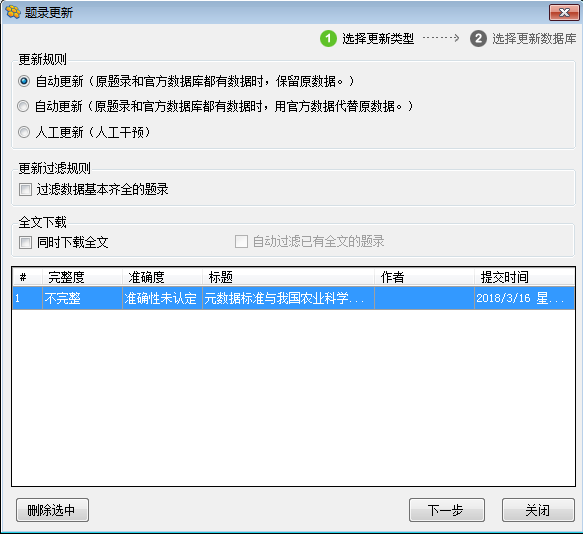 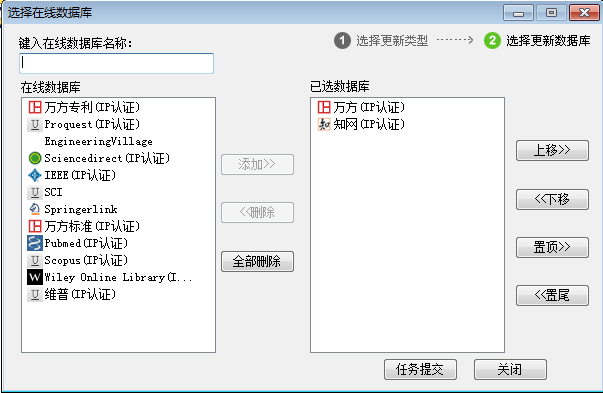 文献管理-题录自动更新
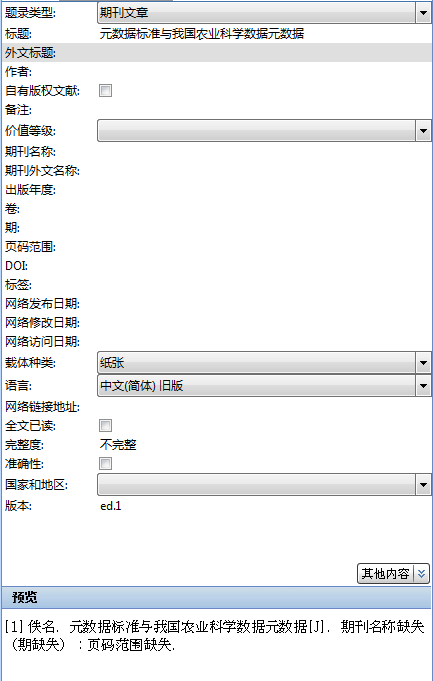 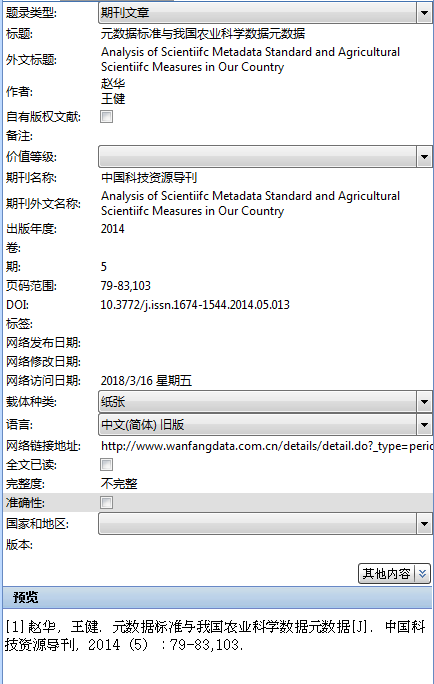 文献管理-内置PDF阅读器
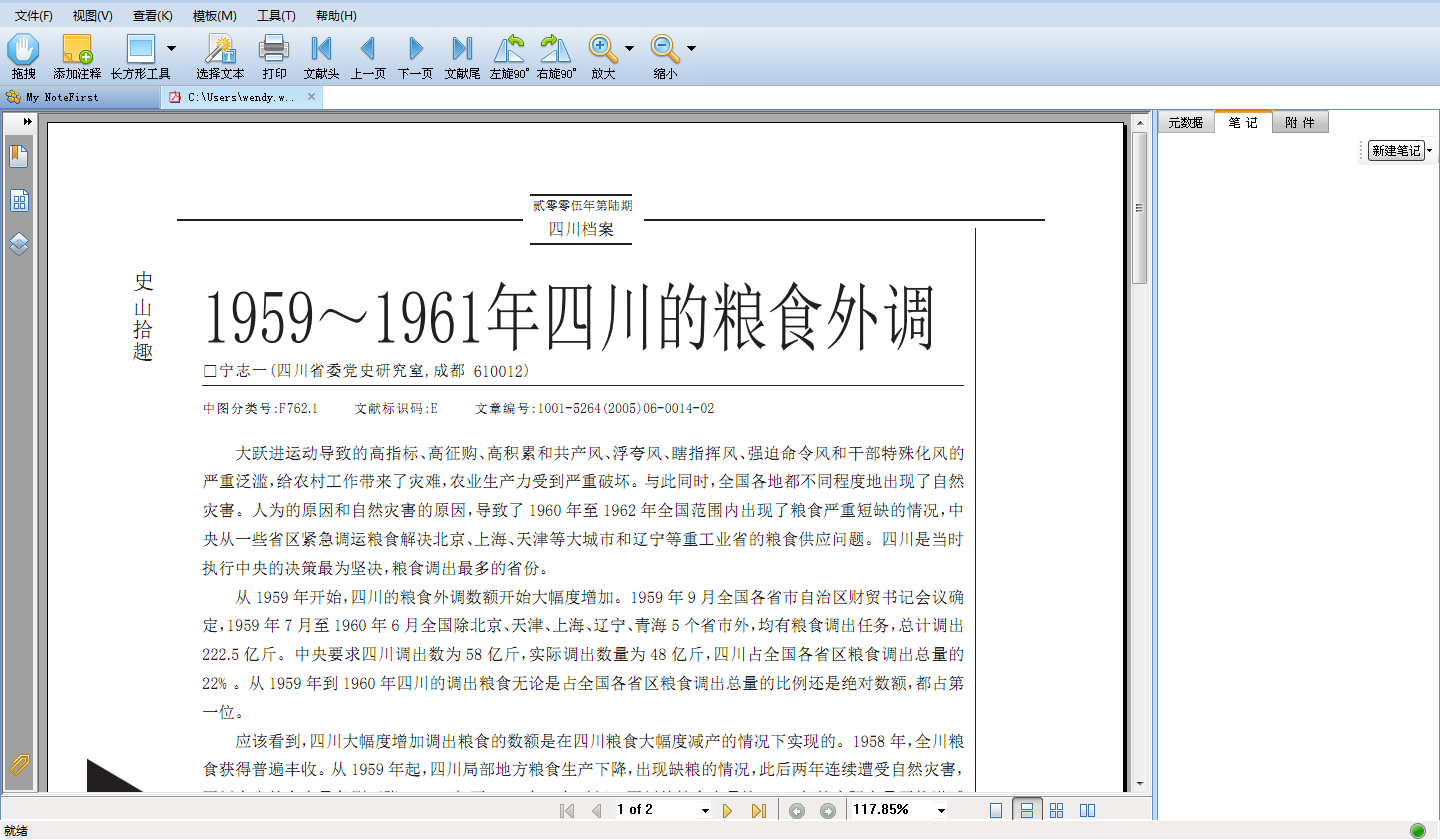 PDF格式的全文可以在软件中阅读、加批注等其他操作
功能模块介绍
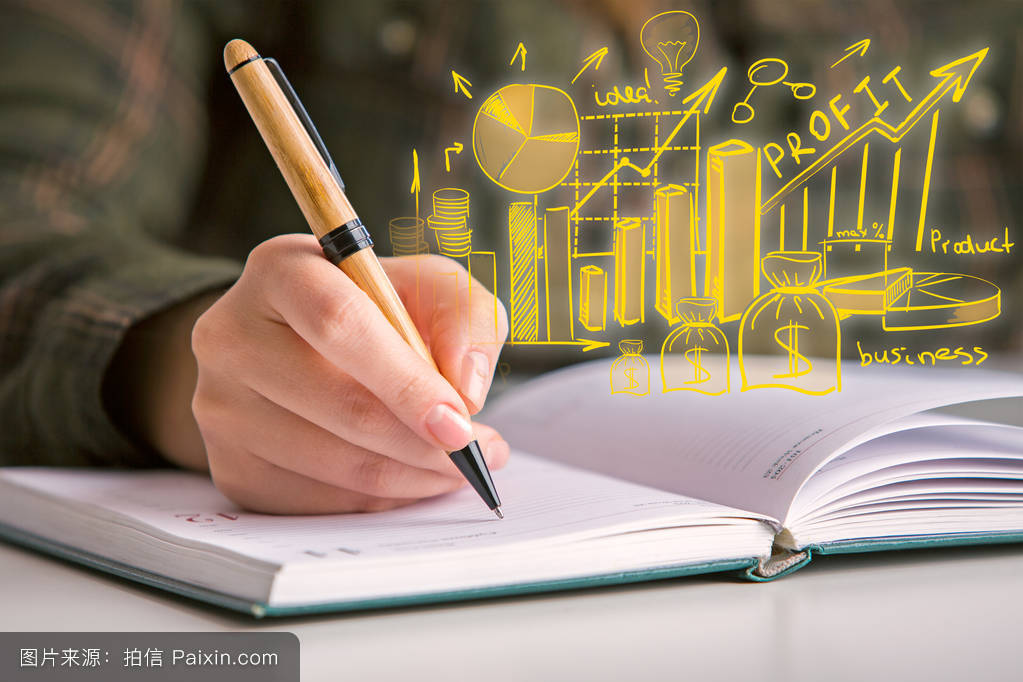 论文写作助手
参考文献样式管理
提供国内外常见期刊、学位论文的引文样式和样例。支持新建样式，编辑样式。

参考文献自动形成
论文写作时，把管理的文献作为引文一键插入文档中，根据不同的期刊要求，自动形成规范的文中引文标识和参考文献列表；引文插入、删除时，文中引文序号和参考文献列表自动调整；引文样式更换时，根据新样式，自动形成参考文献，访问论文转投
论文写作助手
论文写作助手-参考文献样式管理
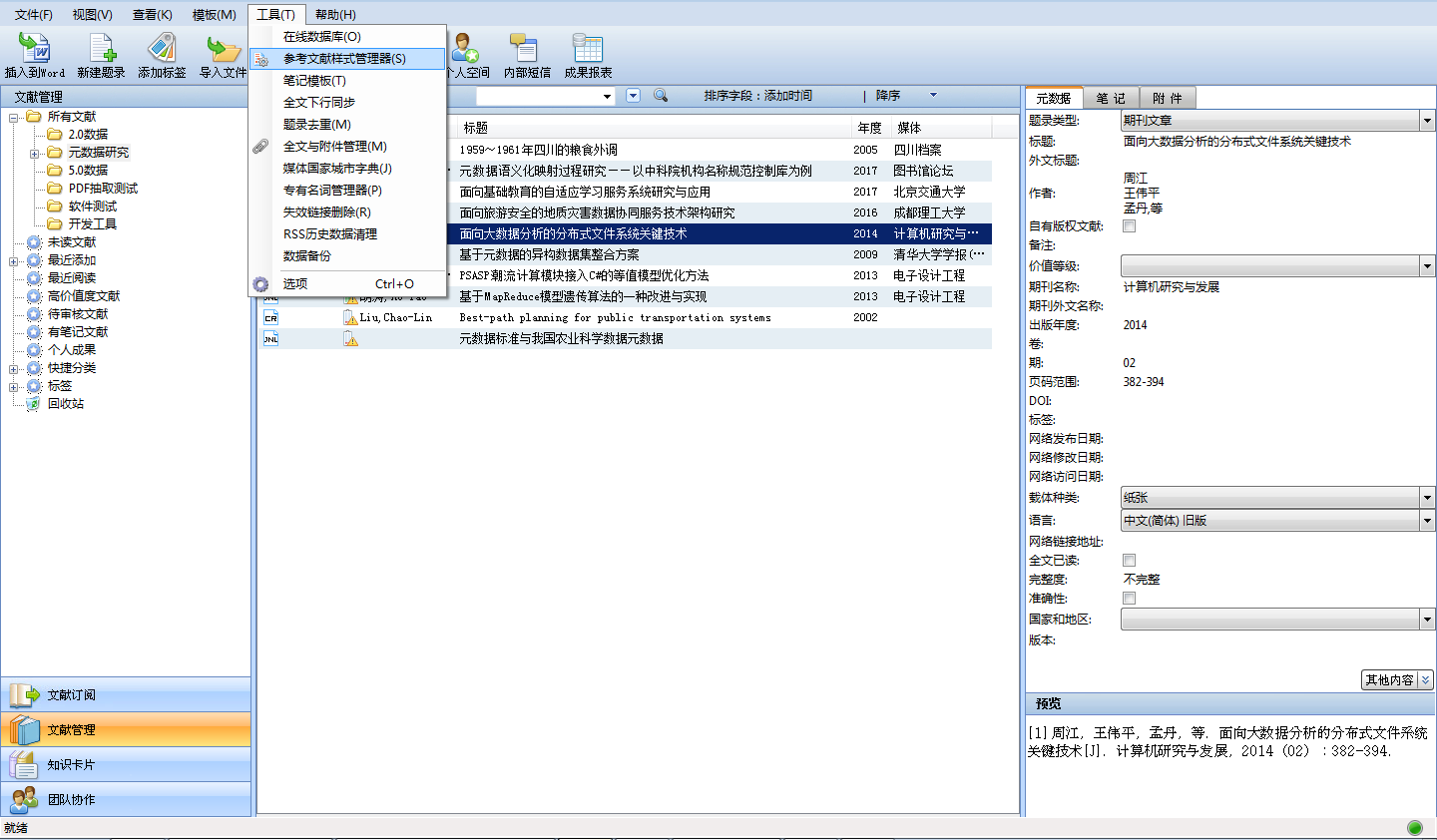 点击“工具”，选择“参考文献样式管理器”
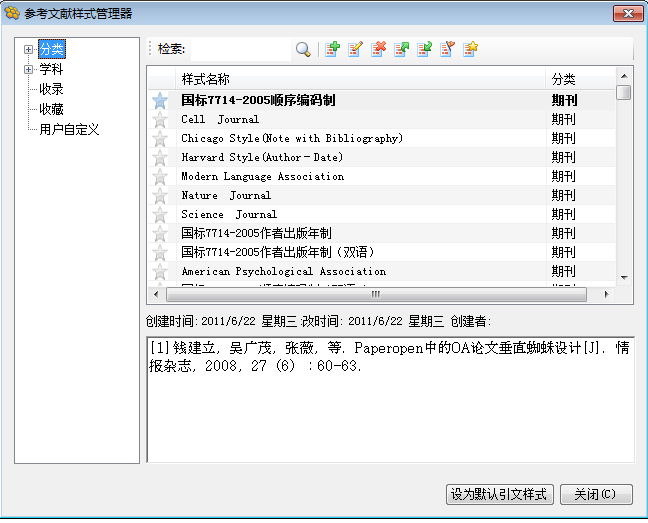 选择“参考文献样式”，根据需要进行编辑或直接使用
文献样式列表
论文写作助手 - 参考文献插入word
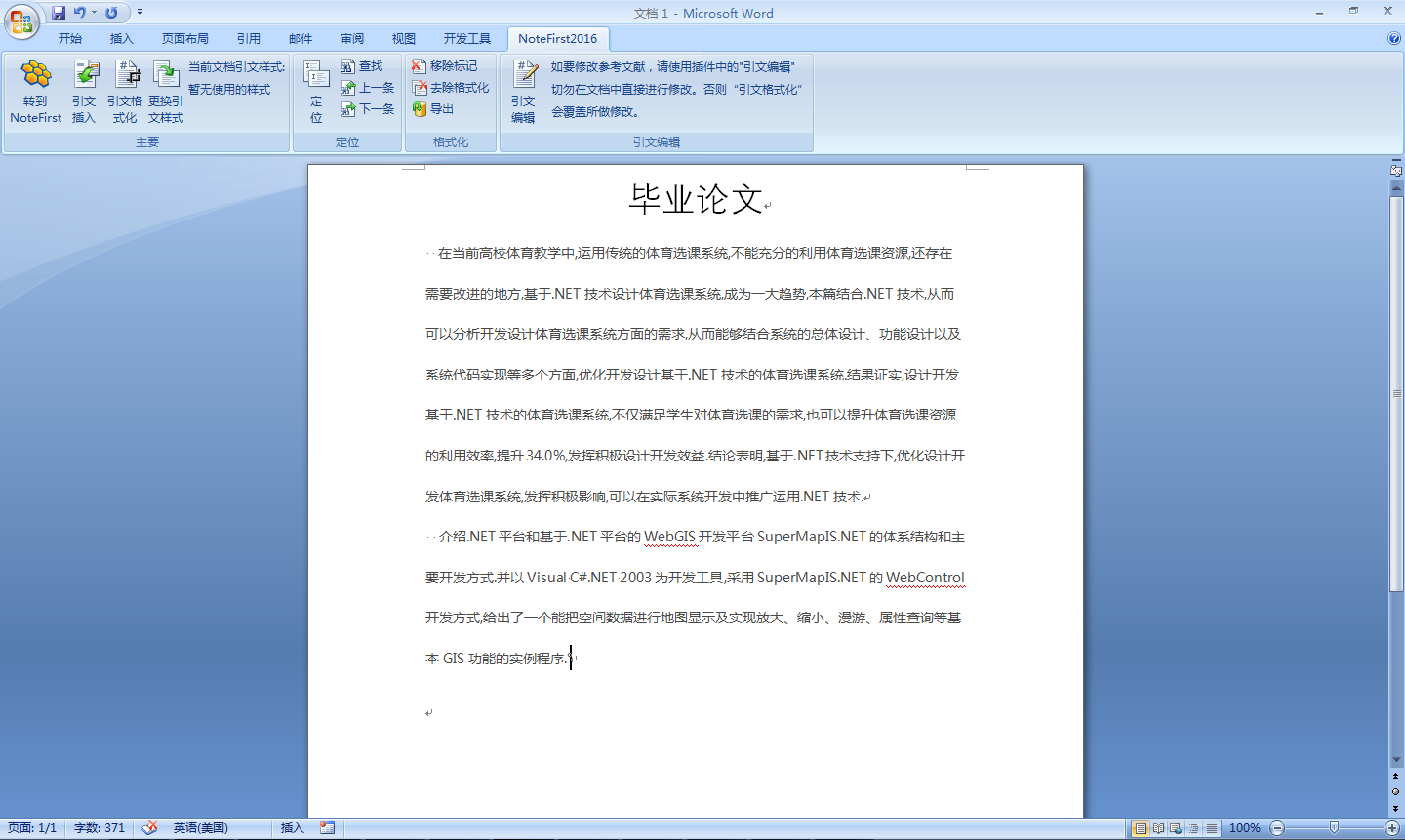 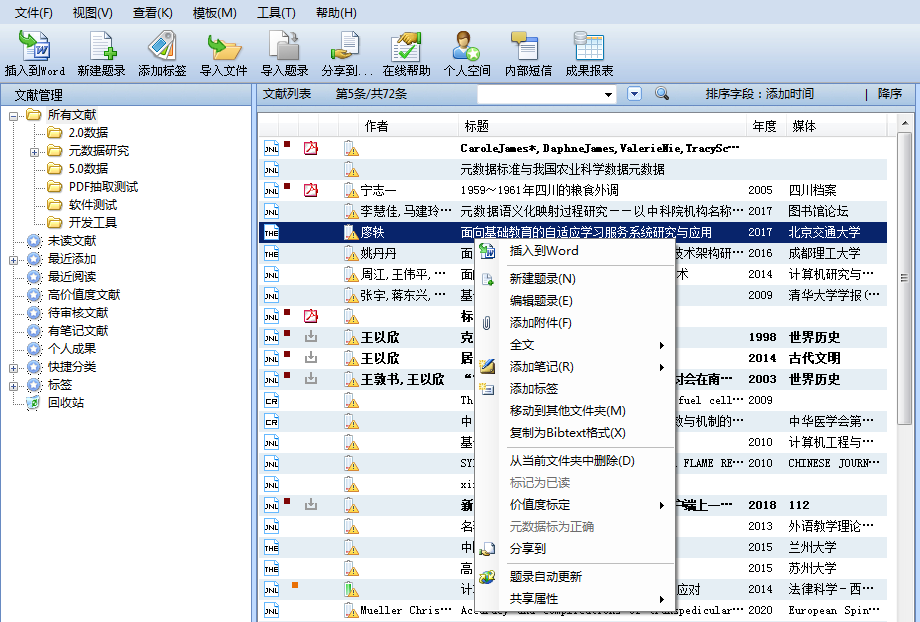 点击“转到NoteFirst”
在NoteFirst中选择需要引用的题录（一条或多条），点击“插入到word”
论文写作助手 - 参考文献自动形成
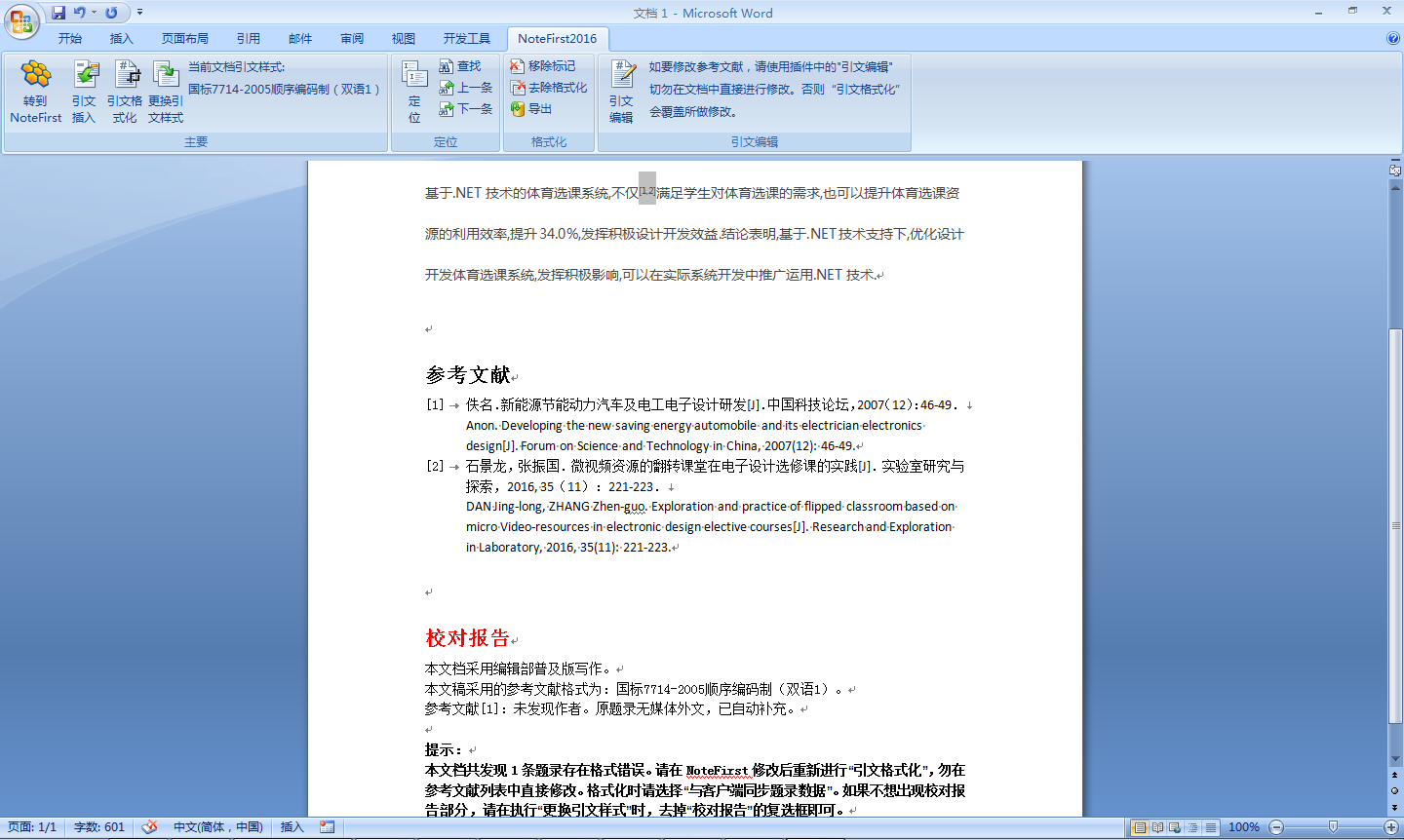 功能模块介绍
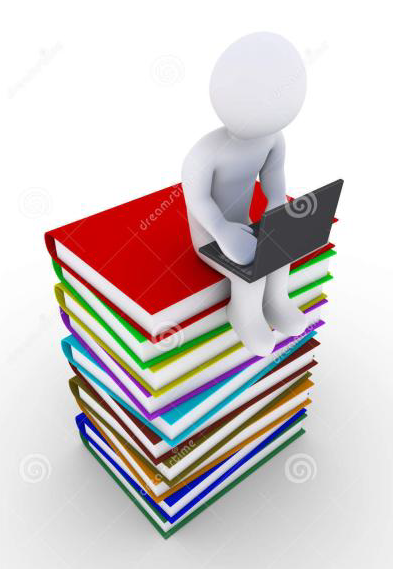 RSS源订阅
订阅关注题录、专家、机构、企业的最新文章、成果、动态以及产品信息。

主题词订阅
按主题词订阅关注最新资讯
文献订阅
文献订阅 - 添加RSS源
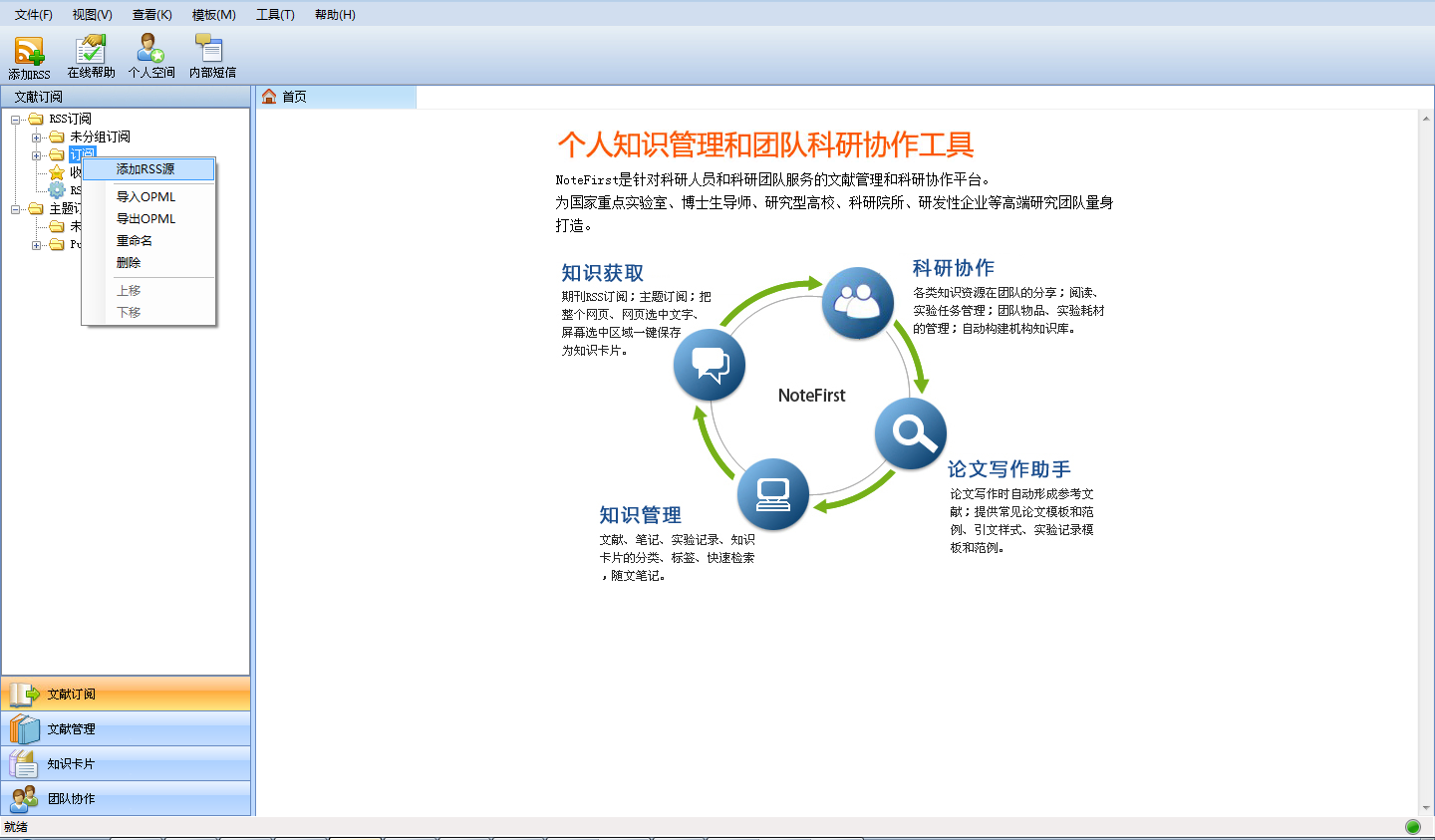 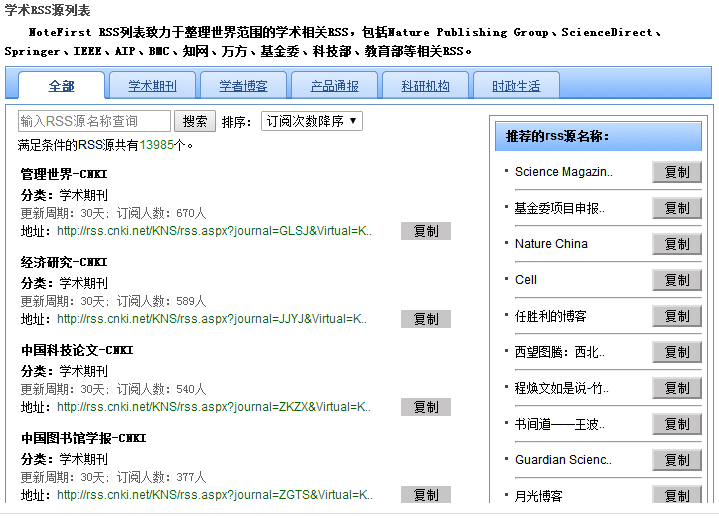 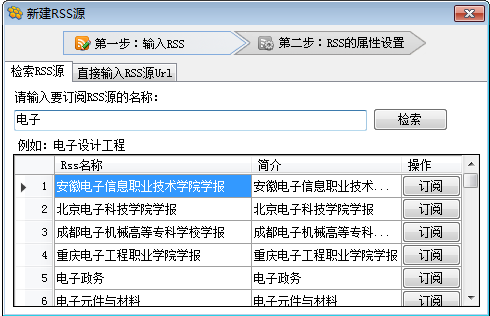 输入已知的RSS源名称，点击检索或者直接输入RSS源的Url直接添加
主题词订阅
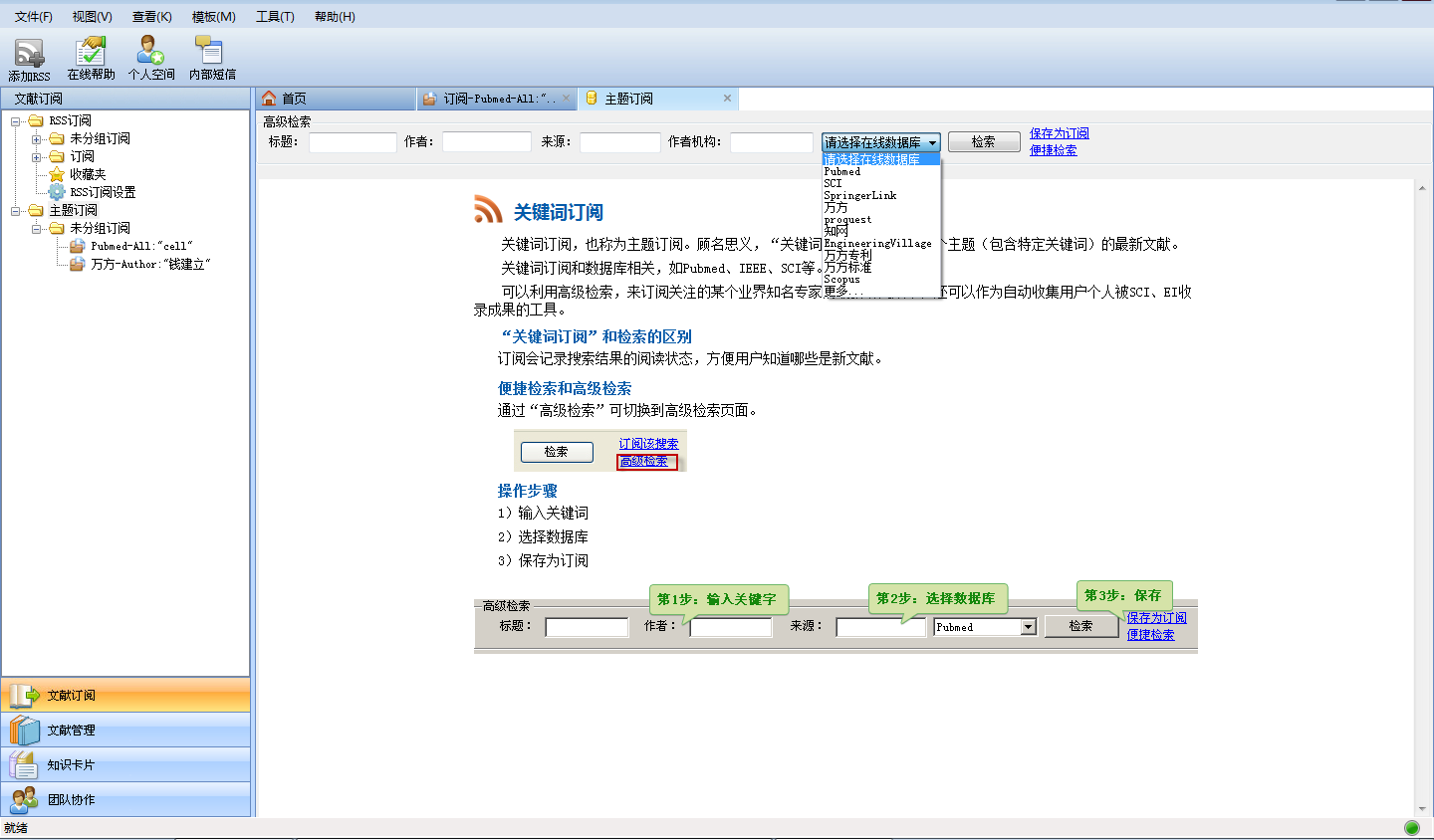 可通过关键词或作者进行主题词订阅，适合目标性知识获取
文献订阅 - 一键收藏为题录
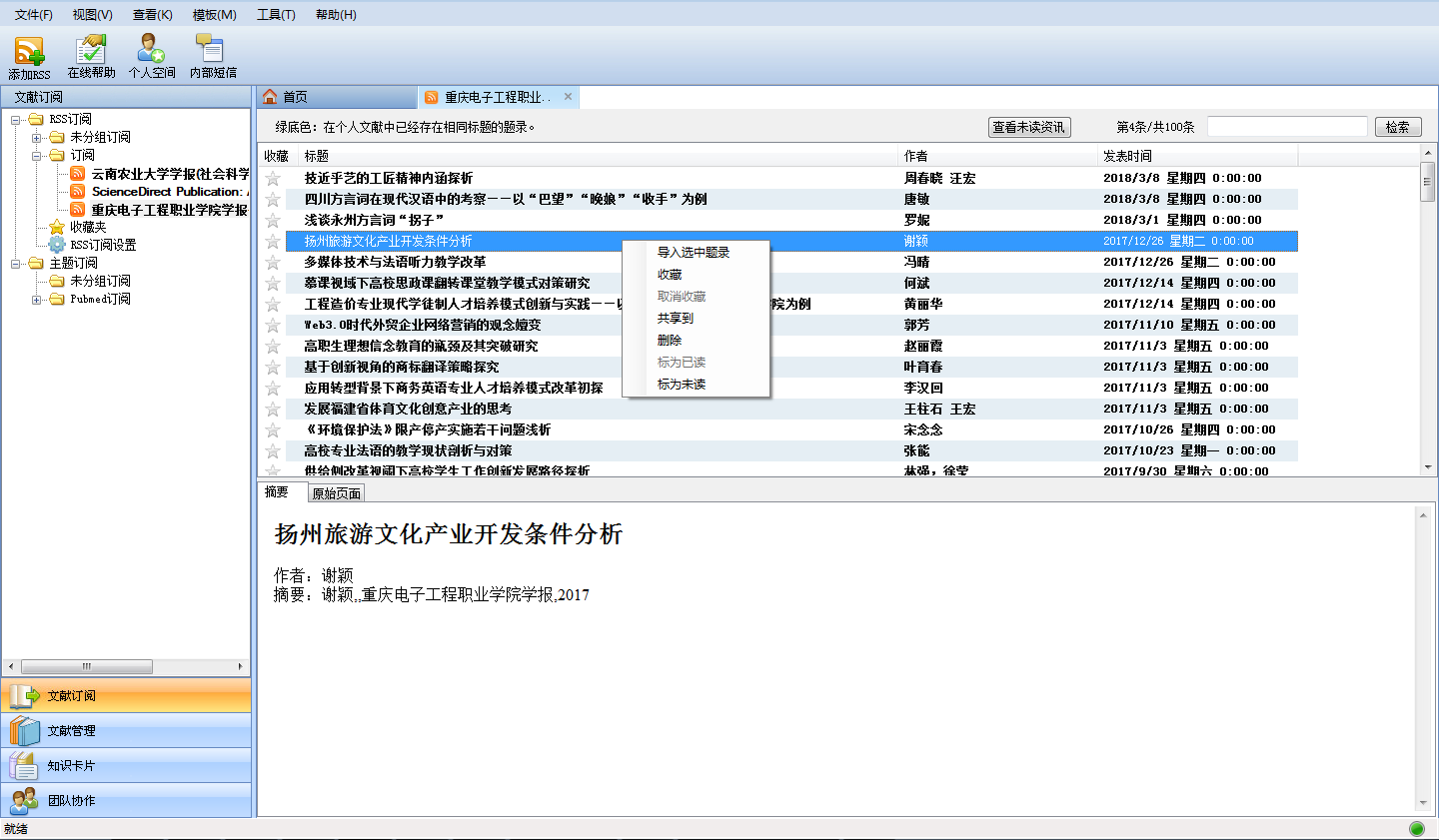 选中添加的某个RSS源
可以进行题录自动更新或者全文自动下载
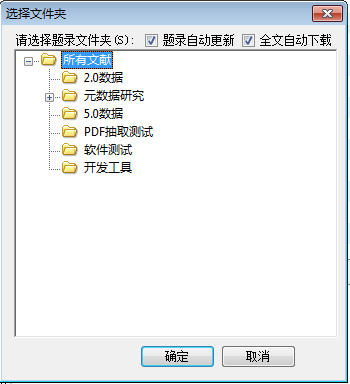 右键点击“导入选中题录”
RSS信息列表
功能模块介绍
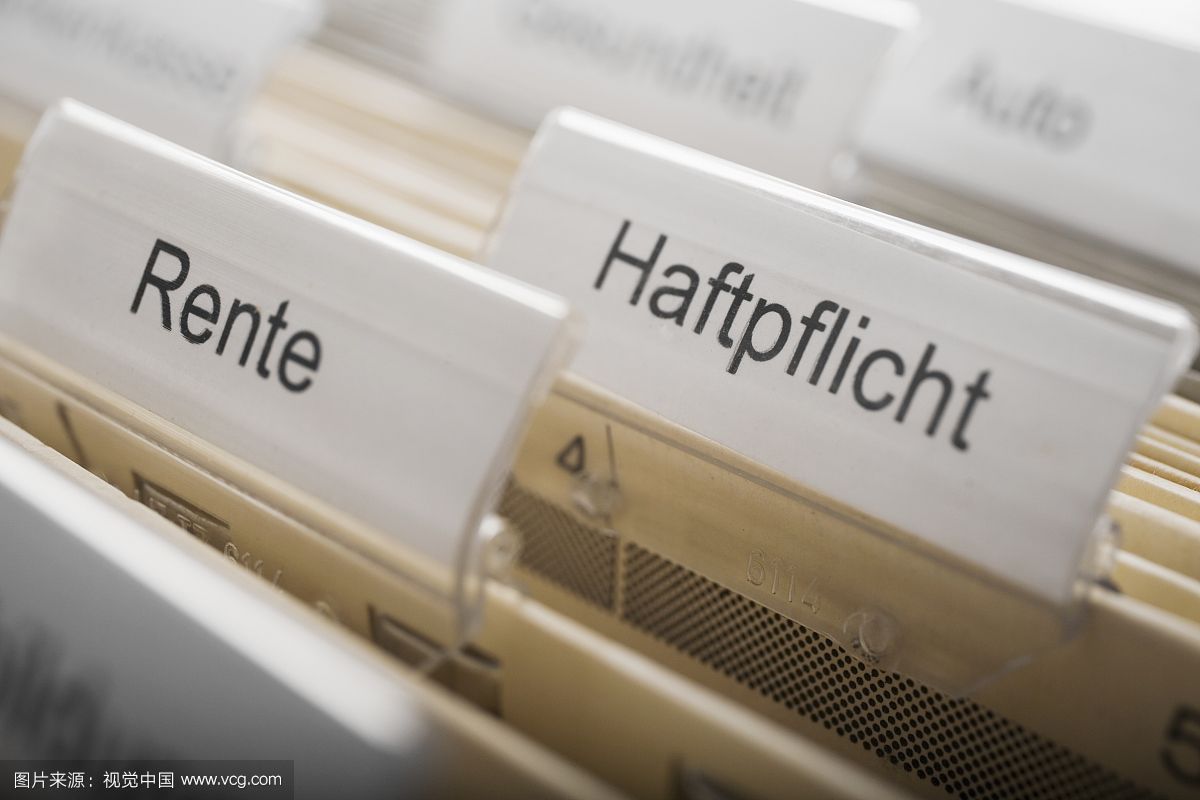 一键保存网页或选中部分、屏幕截图
可把整个网页或者选中部分文字、屏幕中选定图片一键保存为知识卡片

形成电子书
可将保存的知识卡片一键形成chm格式的文件。
知识卡片
知识卡片 - 保存网页
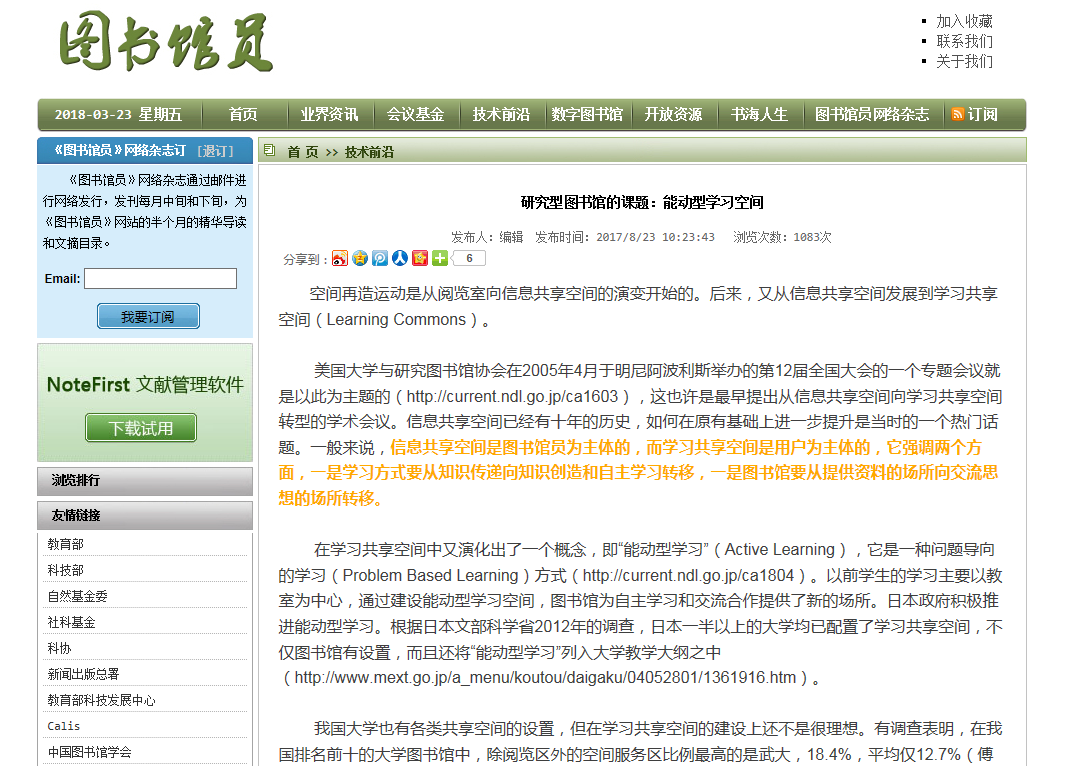 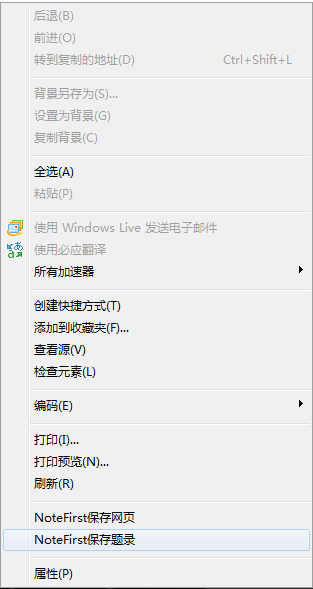 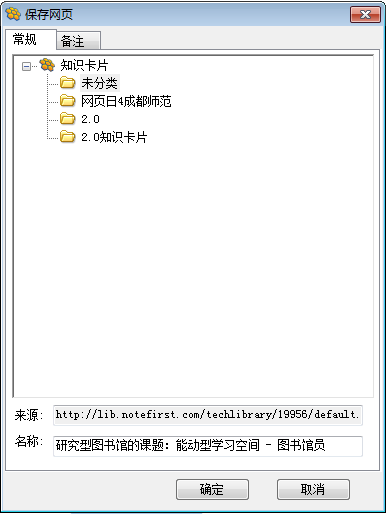 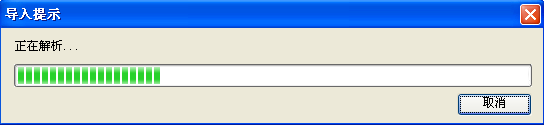 知识卡片 - 形成电子书
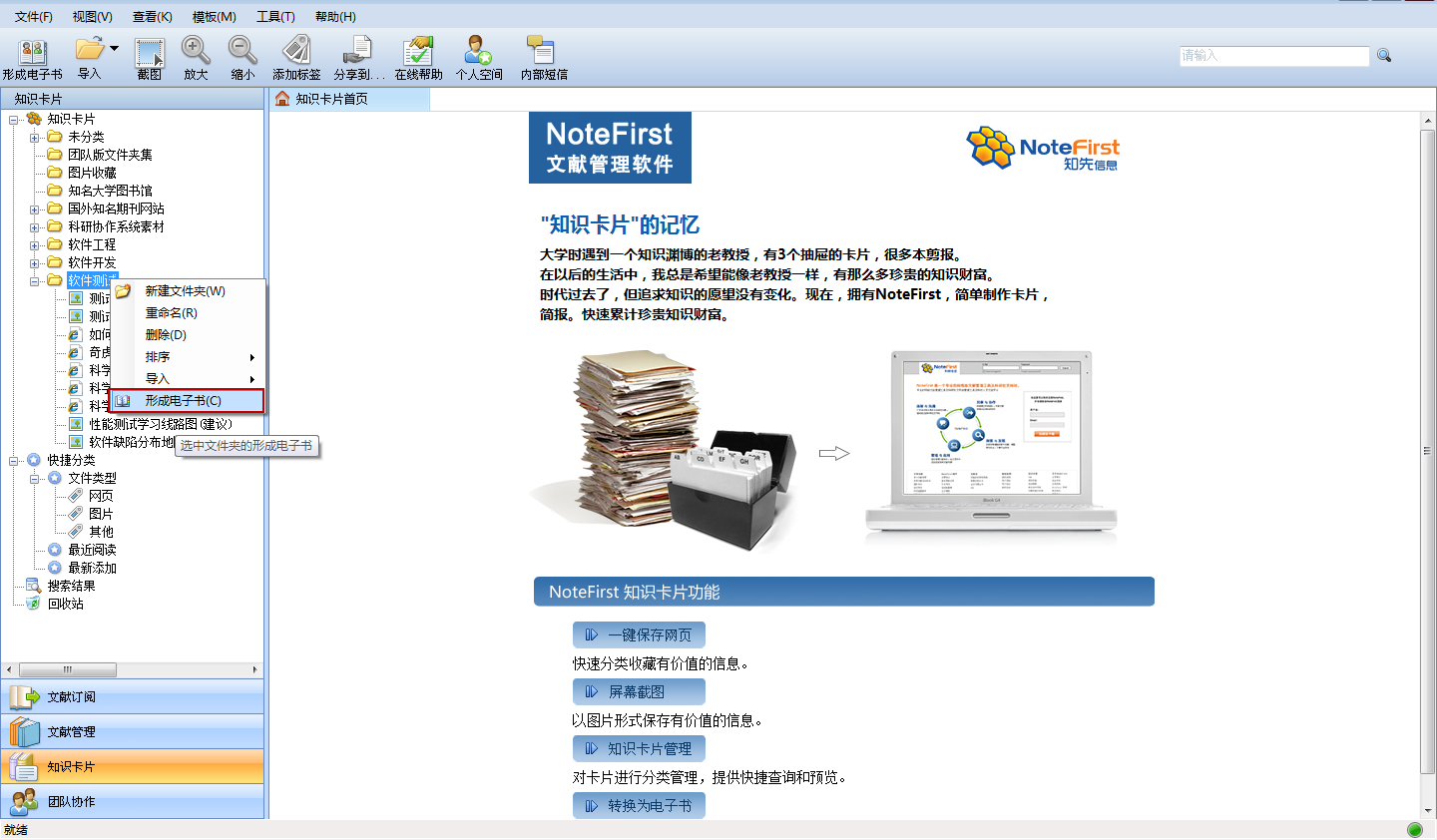 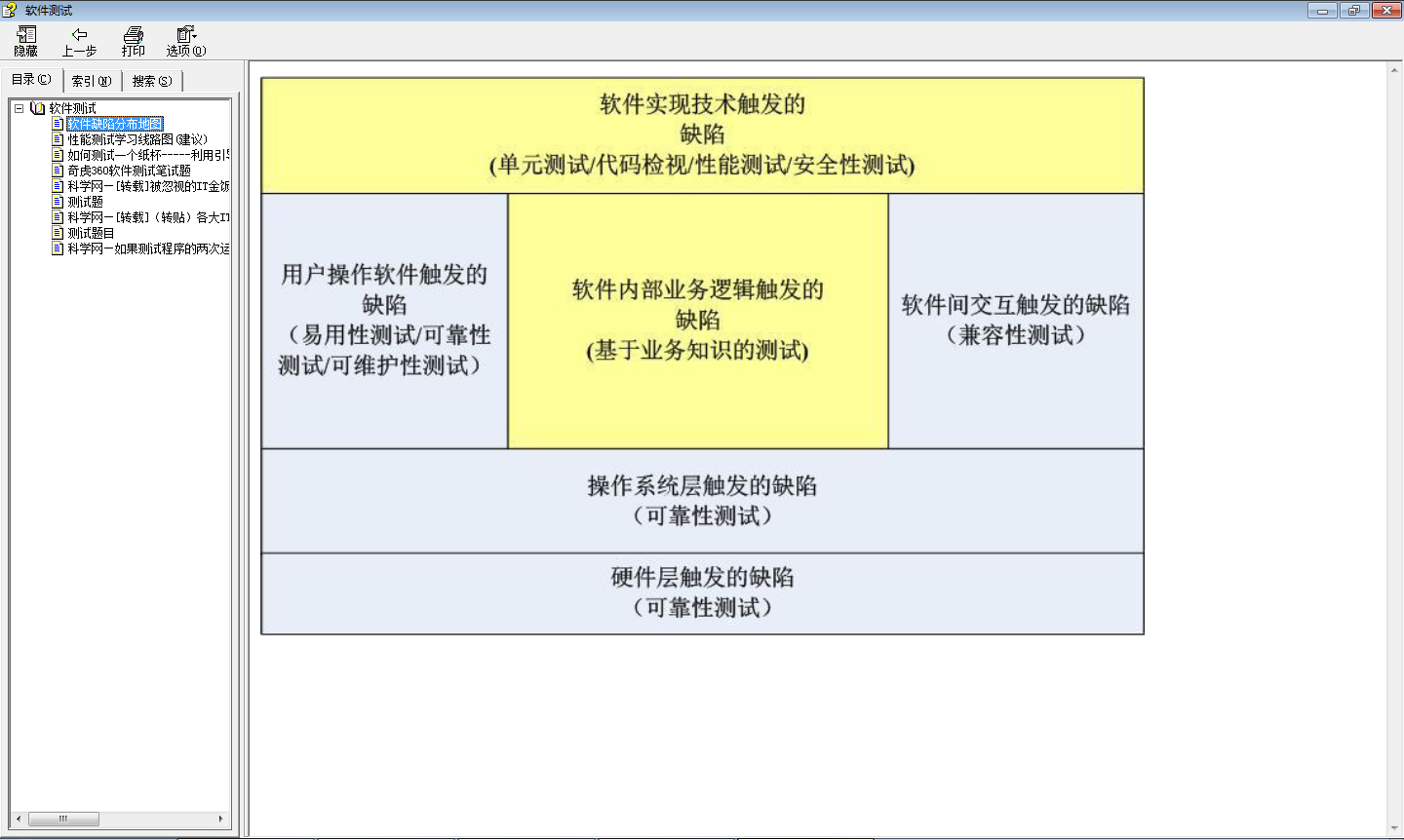 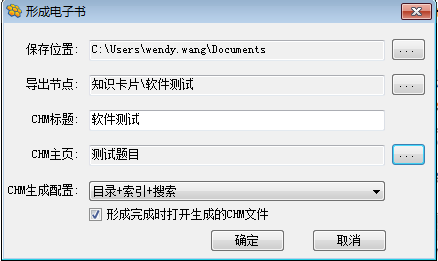 功能模块介绍
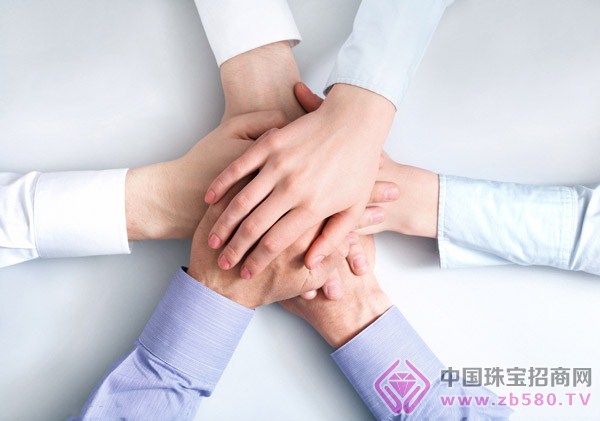 团队知识库
资源分享
支持用户把多个资源一次分享到多个团队，重复资源可自动过滤。

团队文献、文档、规范
可查看参与团队的文献、文档或团队规范信息，支持google式便捷检索和高级检索。

团队管理
支持对团队成员、团队资源等的管理，以及可查看分享统计。
团队协作
资源分享
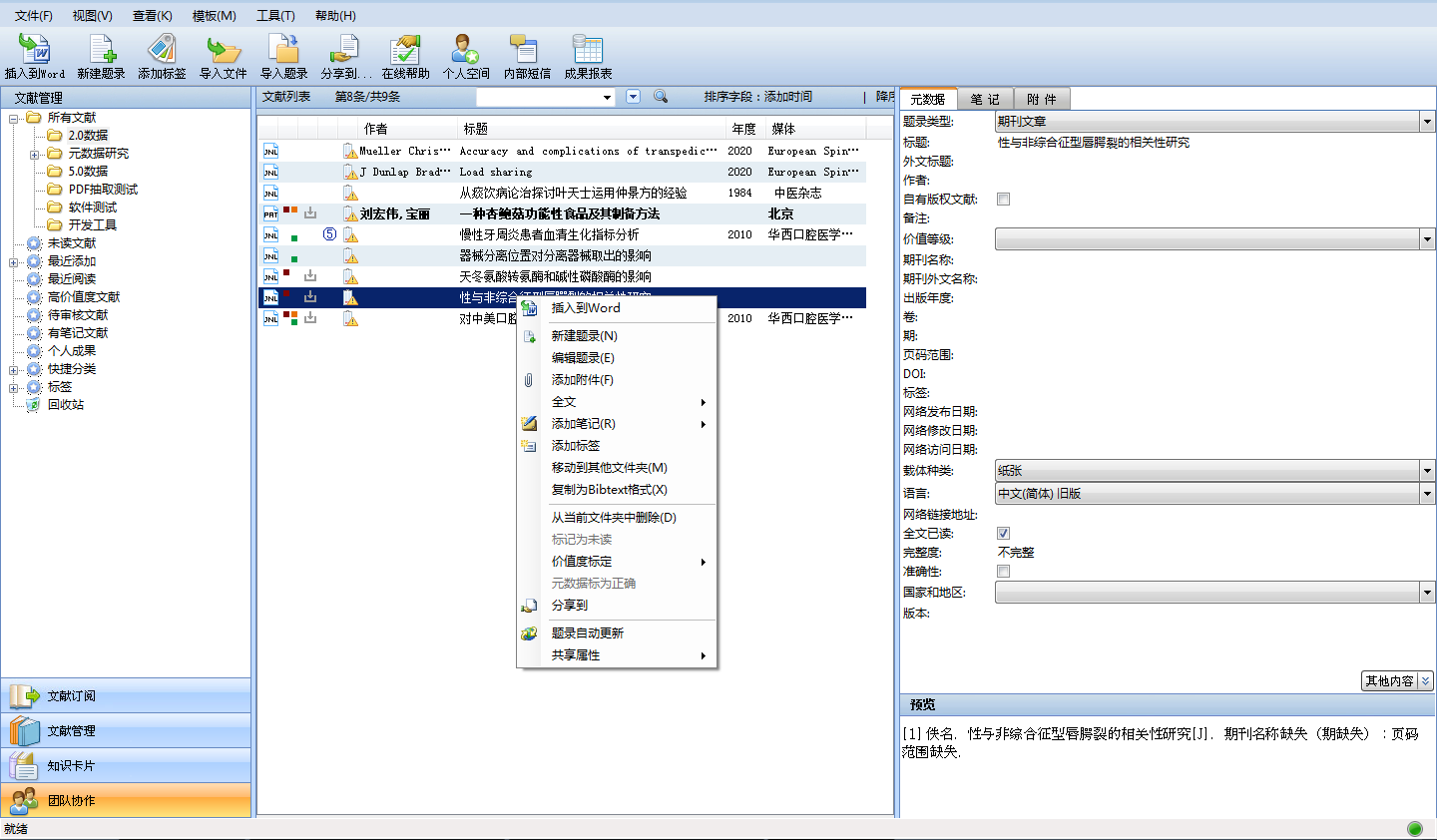 选中需要分享的题录或知识卡片进行分享
团队协作 - 首页
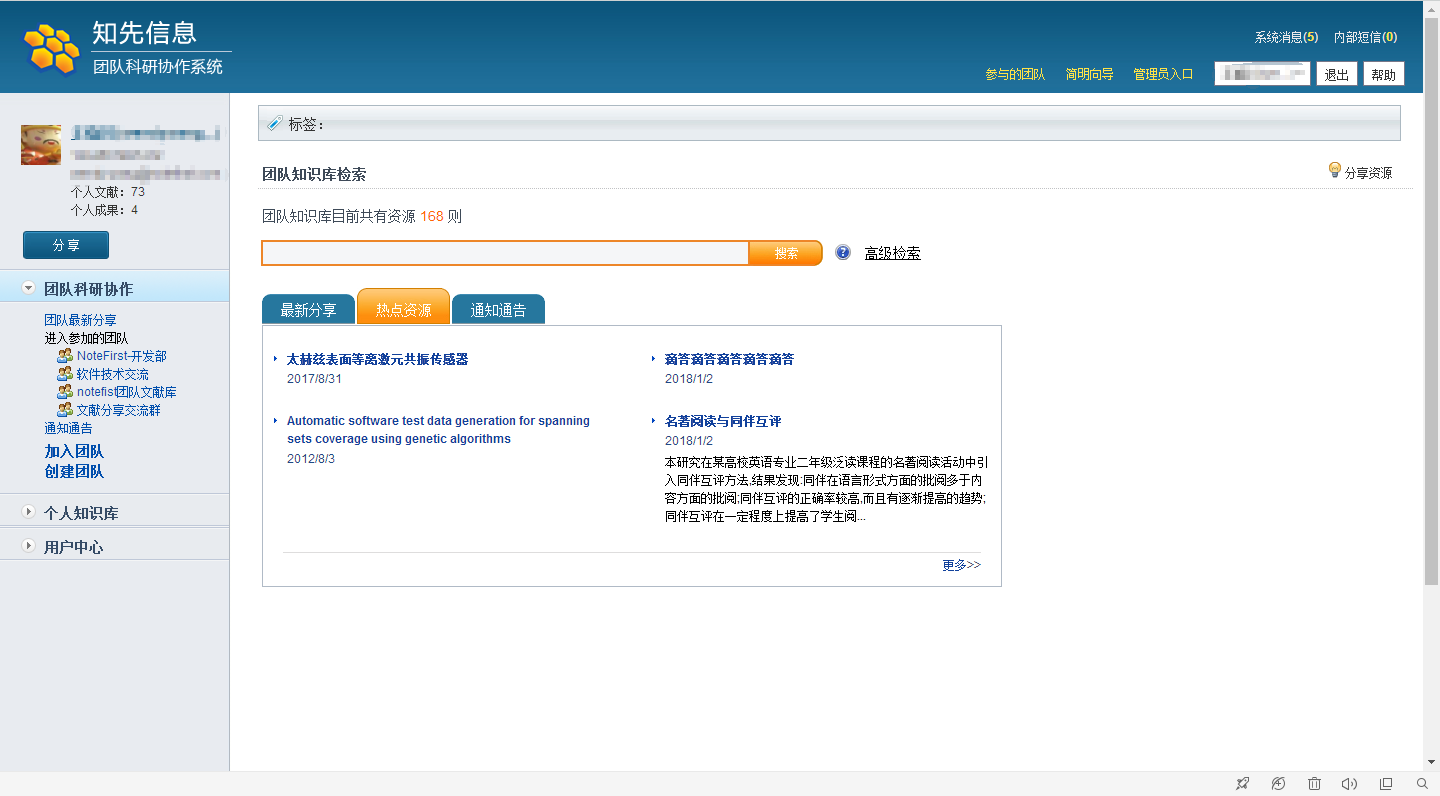 网页版分享入口
可检索已加入团队的所有资源
已加入的所有团队
NoteFirst Web 版入口
团队协作 - 团队知识库
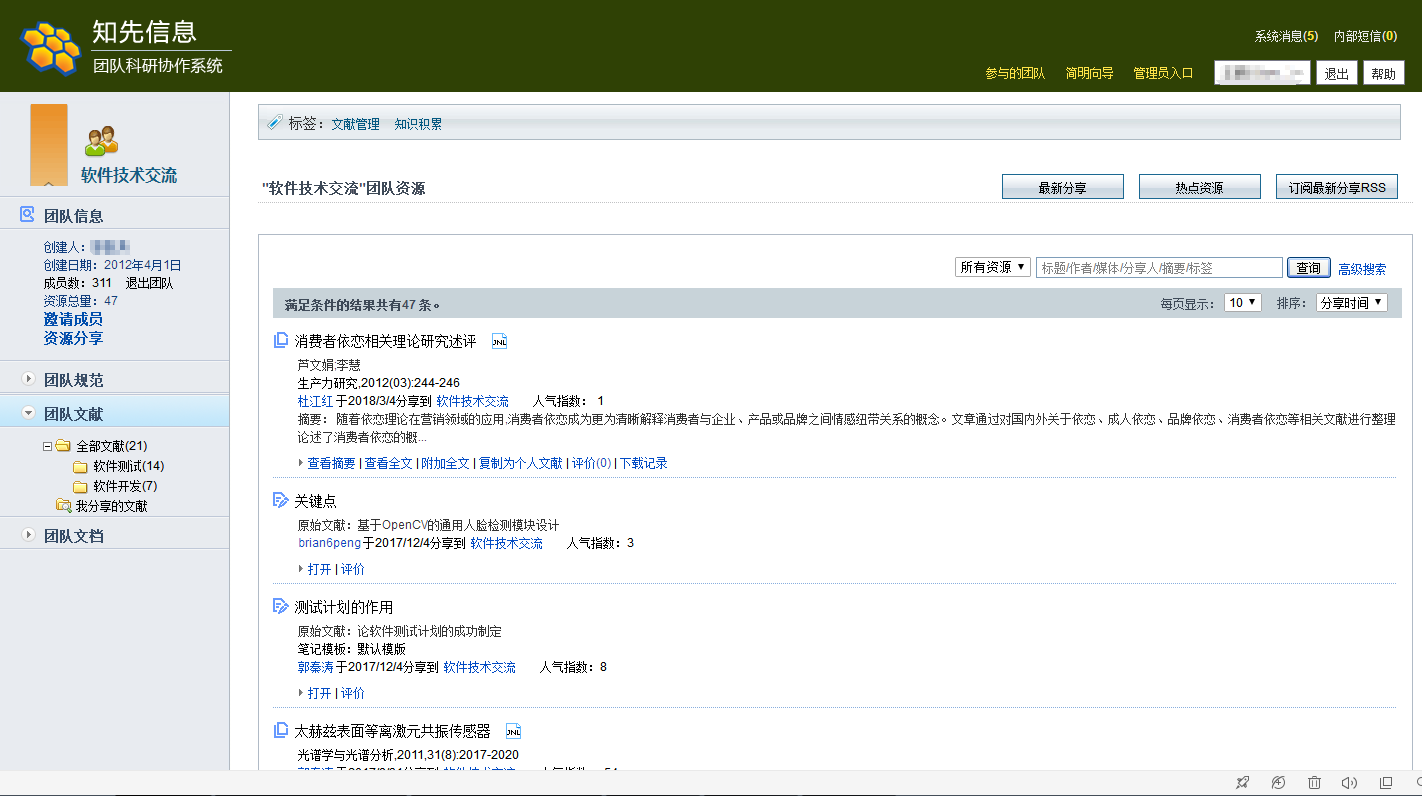 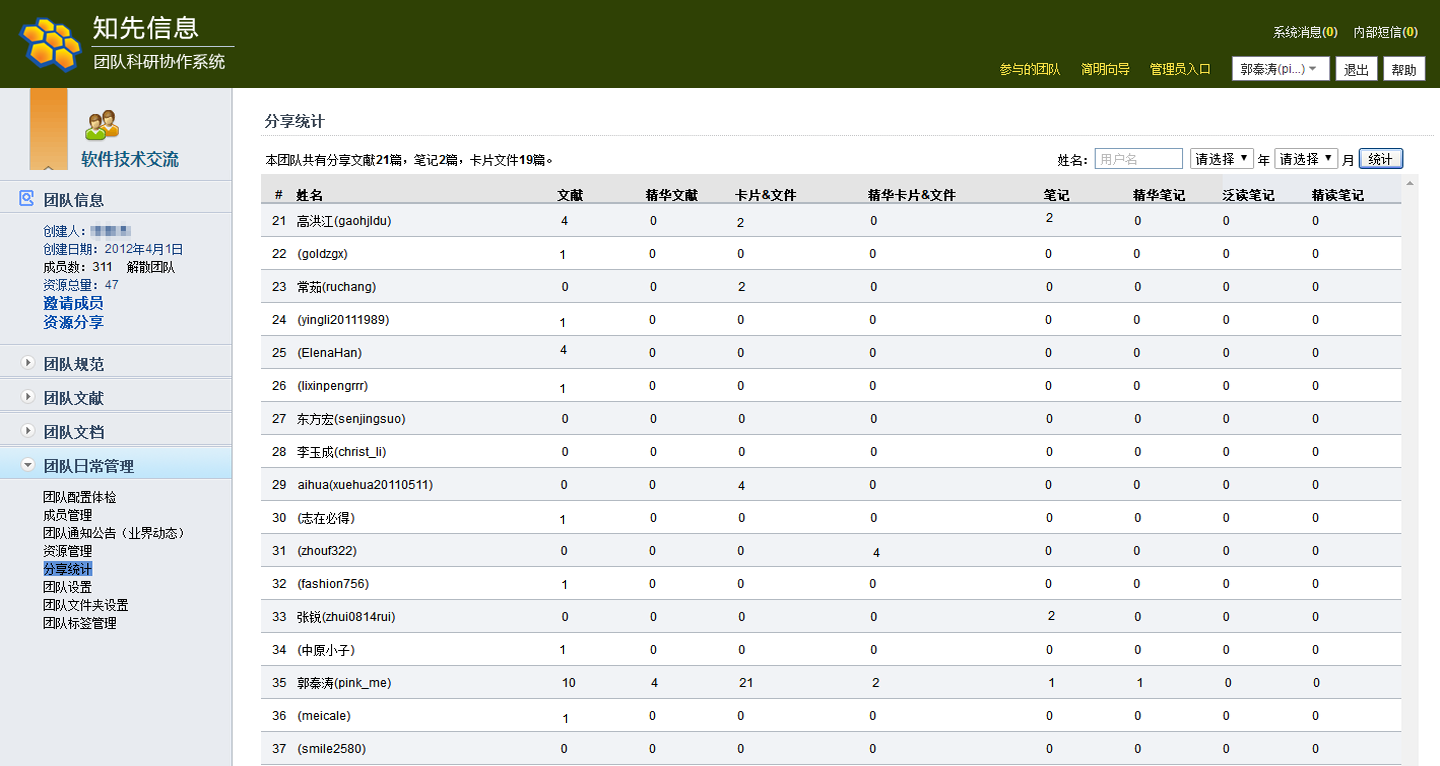 团队成员均可查看操作
支持将团队文献复制为个人文献
只有团队管理员可查看操作
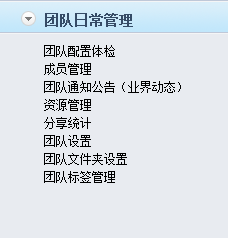 团队管理员可查看团队成员的分享次数，通过数字可以查看具体的分享内容
功能模块介绍
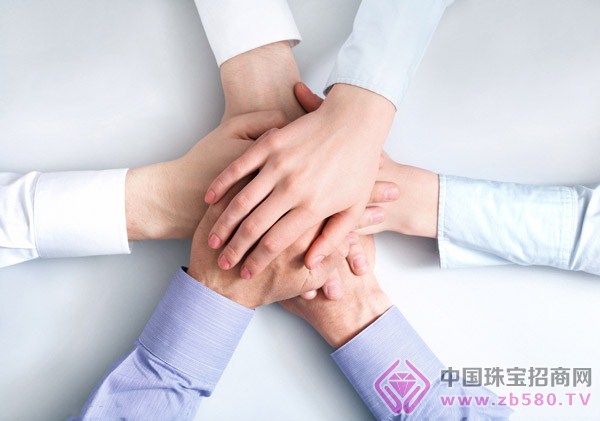 个人知识库
个人知识库功能是通过web来实现的，为没有安装NoteFirst桌面软件时可以通过浏览器进行访问操作。

个人文献
可查看、编辑NF客户端添加的文献，也可以新建文献、导入文献。

个人文档（知识卡片）
可查看、编辑NF客户端添加的知识卡片，也可以上传本地文档
团队协作
团队协作 - 个人知识库
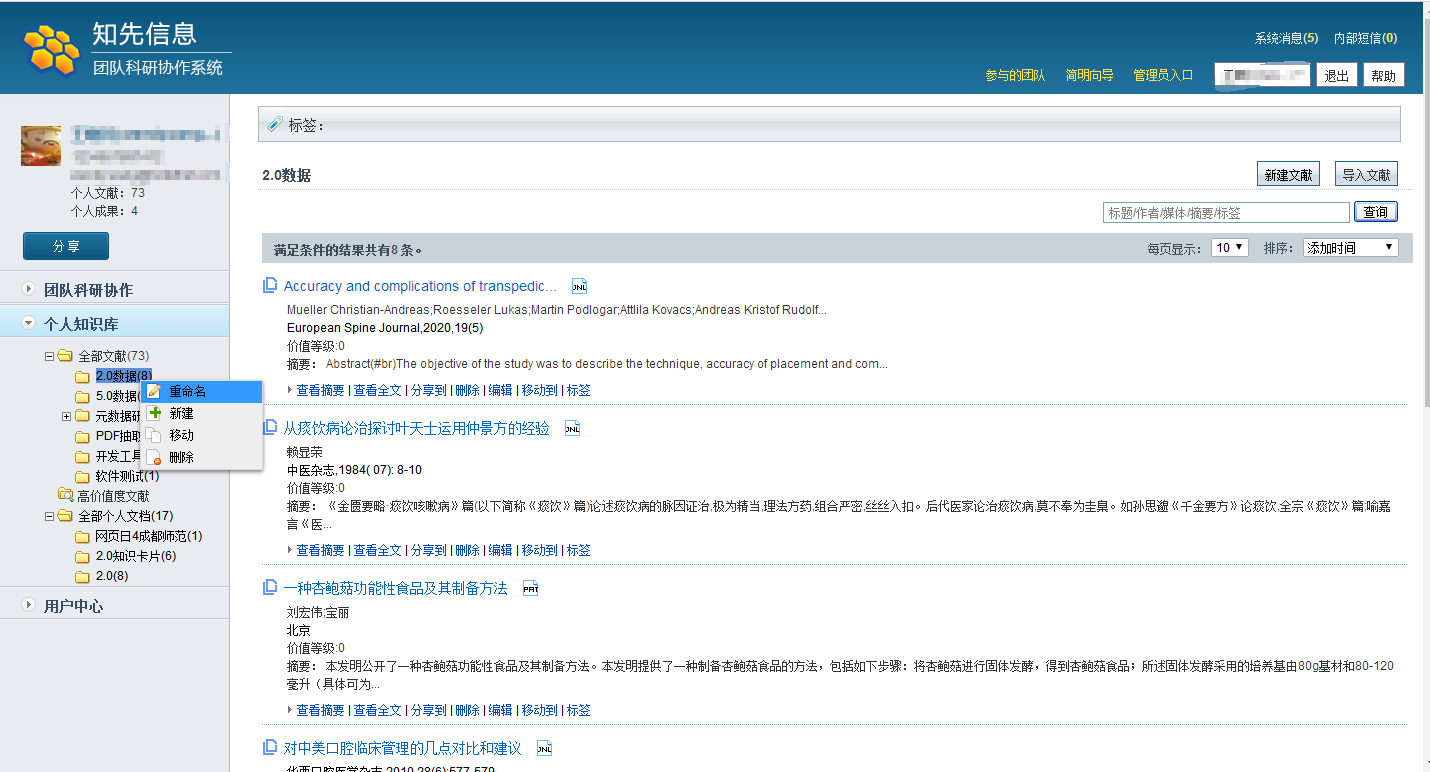 可新建、导入文献
文献文件夹结构
文件夹操作
支持分享到参与团队
文献的基本操作
知识卡片文件夹结构
特点优势
发展规划
02
产品优势与发展
产品优势与特点
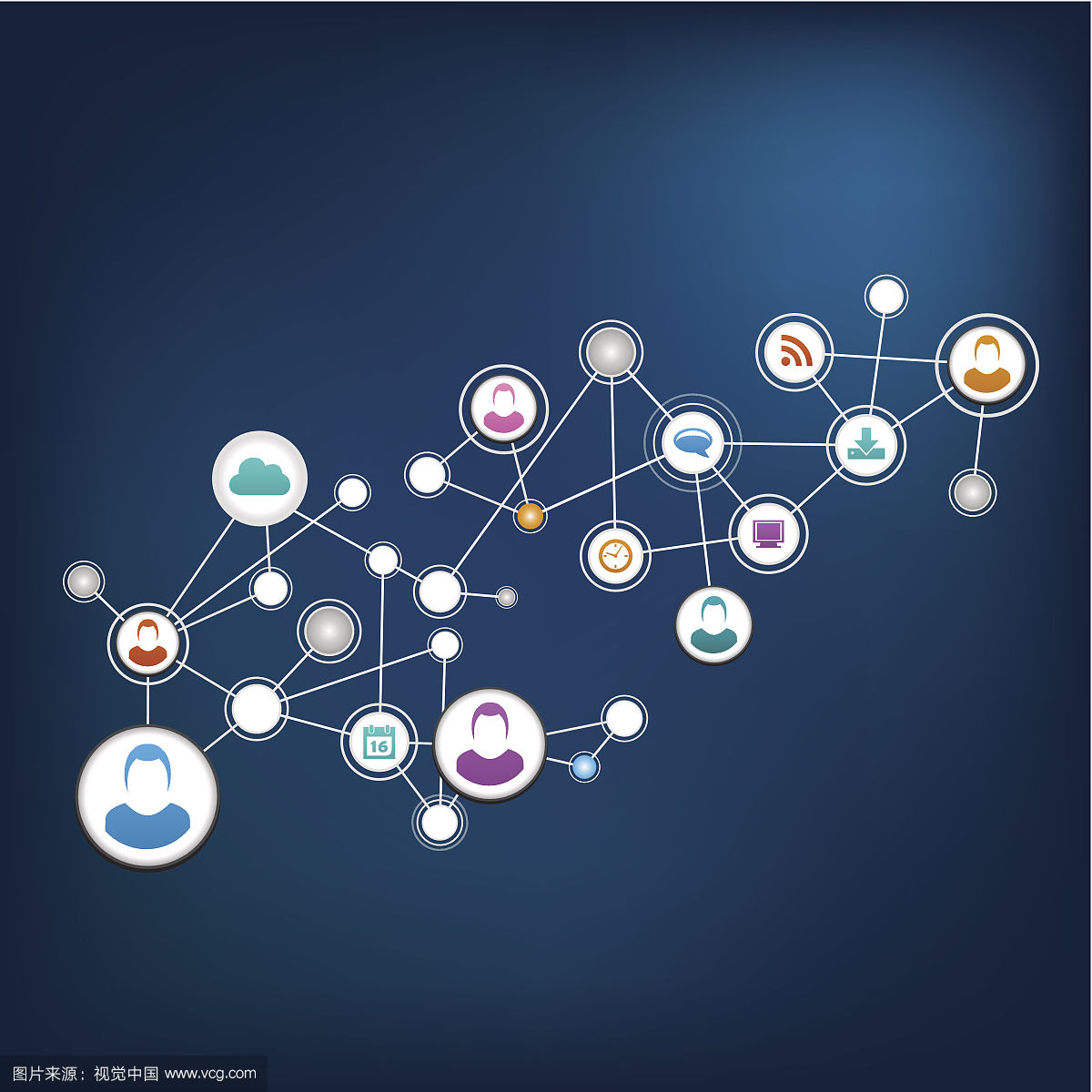 网络版软件
NoteFirst 为网络版文献管理和团队协作系统，同一用户不同计算机间的数据可自动同步，省去了导入导出的麻烦，同时实现了数据的自动备份。
产品优势与特点
同时提供客户端和Web端
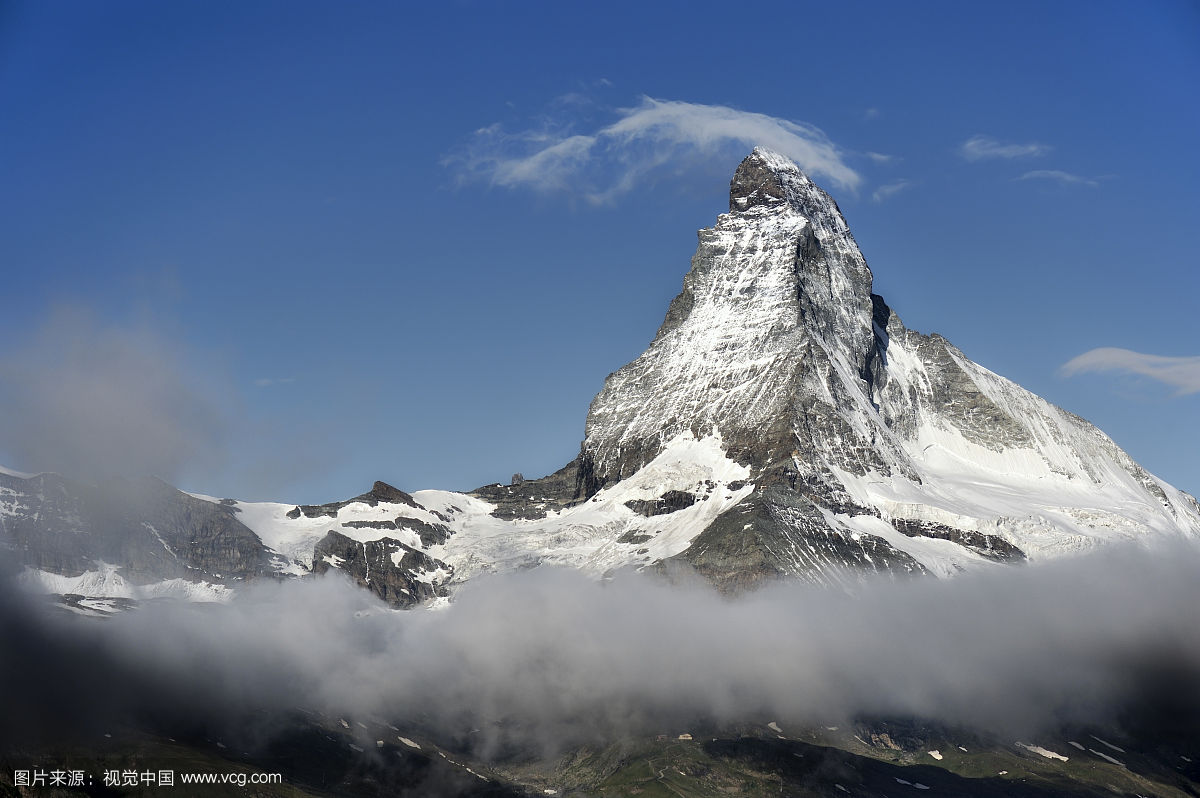 NoteFirst 提供客户端，用户在不联网时，除知识获取功能受限外，大多知识管理功能可正常工作。在不安装NoteFirst桌面软件时可通过浏览器进行访问操作。
产品优势与特点
文献管理到知识卡片，实现数据的知识管理
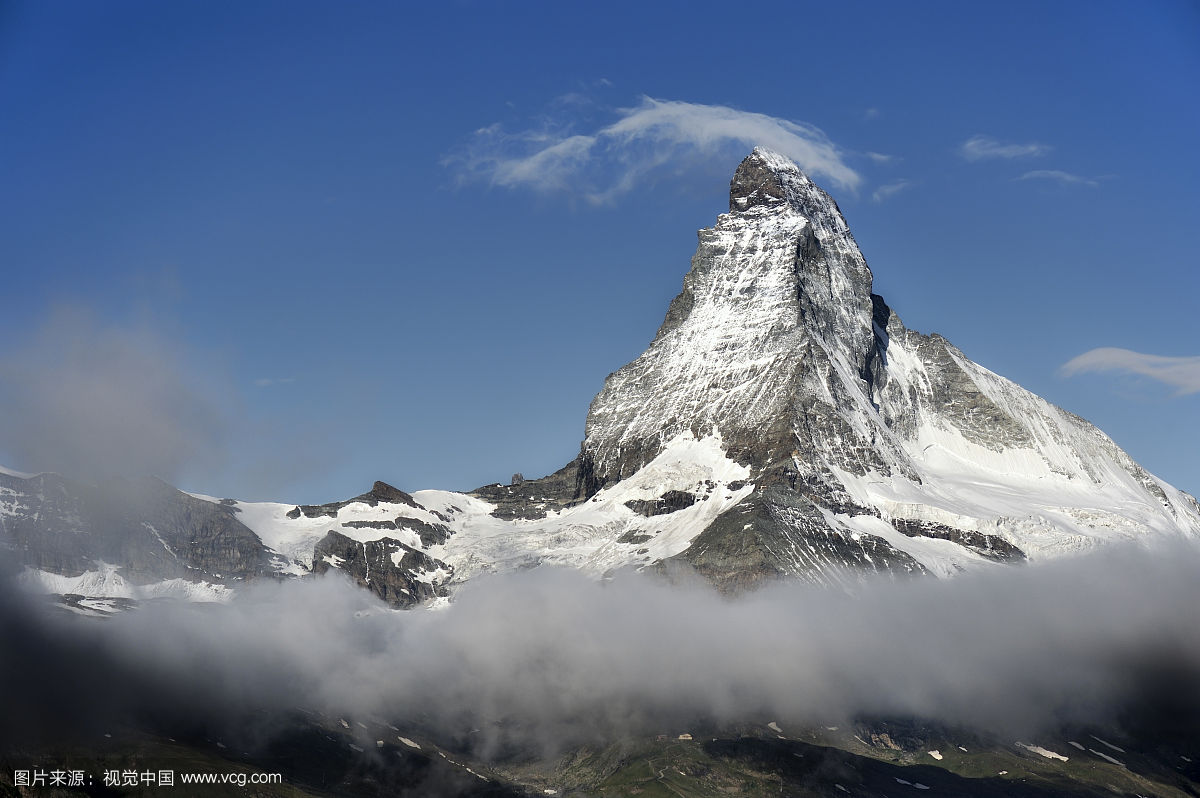 NoteFirst 不仅仅可进行文献管理，还支持网页一键保存、一键屏幕截图等知识卡片功能，提供试验记录的管理，实现了文献、笔记、 试验记录、卡片的有机关联，提供知识再组织功能，从文献管理提升为知识管理
产品优势与特点
和团队协作的无缝链接
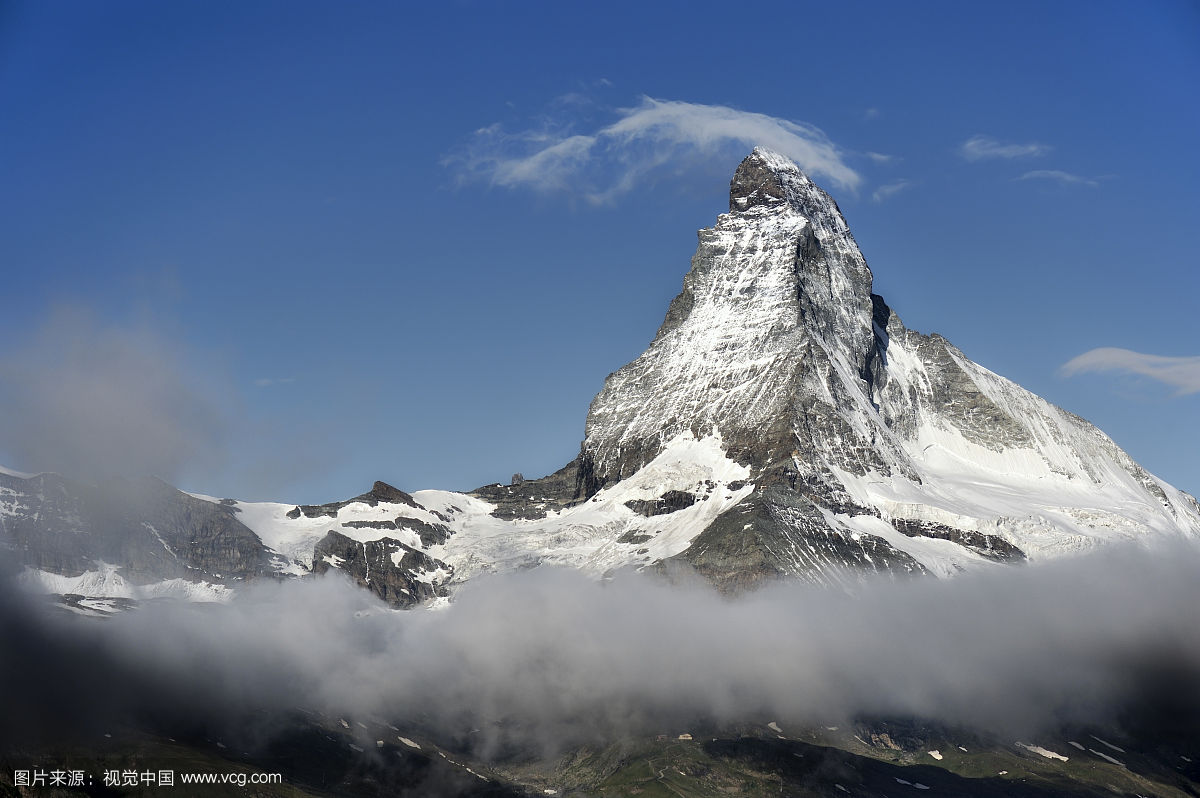 用户可把个人资源一键分享到团队，实现"推荐阅读"，用户可以知悉本领域知名专家正在阅读的文献，节省文献选择时间，站在"大师"肩膀上看世界。
产品发展规划
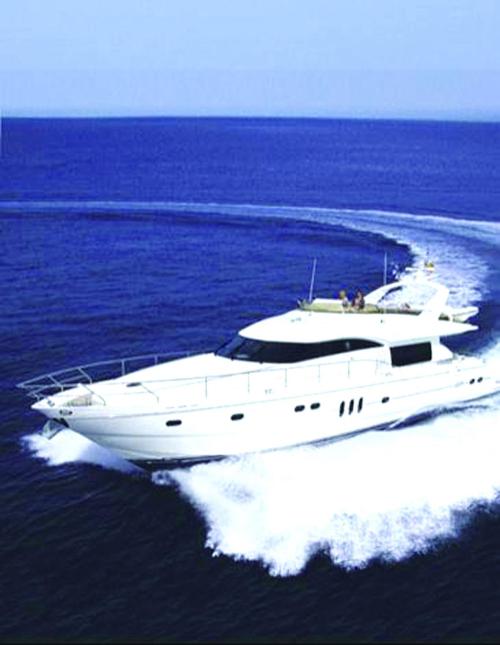 手机版APP的支持
多浏览器插件的支持
提供多种API接口
03
常见问题
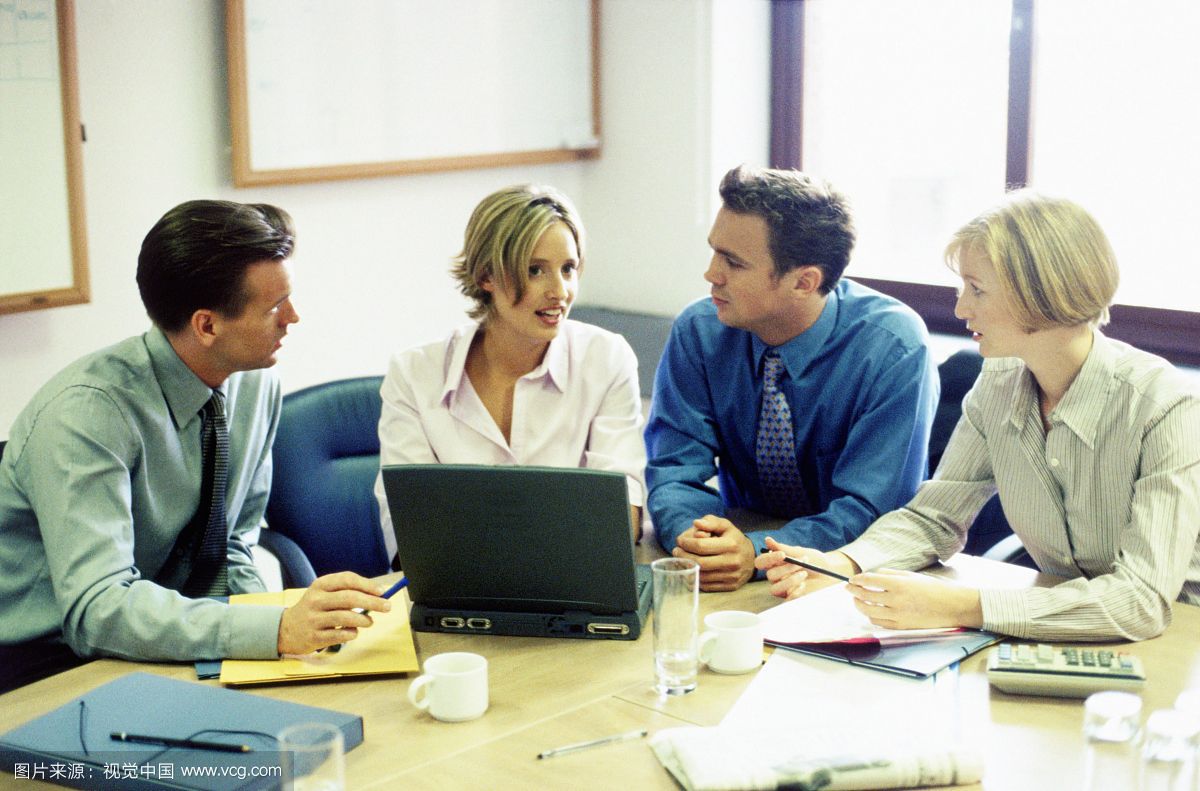 常见问题
我想使用NoteFirst，需要做什么？
1）下载NoteFirst客户端软件。下载地址：NoteFirst网站（http://www.notefirst.com）。
2）安装NoteFirst客户端软件。
3）在NoteFirst网站进行免费用户注册。
A
我经常需要在多台计算机上使用NoteFirst，添加的题录可以自动出现在其他计算机上吗？
可以。
   NoteFirst是一种互联网络版软件，只要是同一用户，系统会在你登录时自动   同步您的题录。
A
我是一个研究生导师，我想给我的研究生推荐几篇需要阅读的文献，如何做？
A
我们提供团队功能，您可以建立一个你的研究团队，然后邀请您的学生加入，就可以实现文献的推荐阅读。
http://www.notefirst.com/faq/default.aspx?id=0px&faq&pageindex=2
联系我们
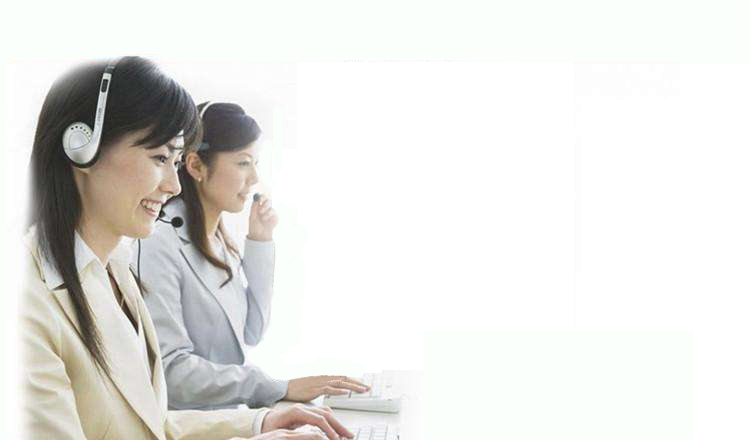 官方网站：www.notefirst.com
微信公众号：西安知先信息技术
技术支持邮箱：support@notefirst.com
QQ交流群：198079992